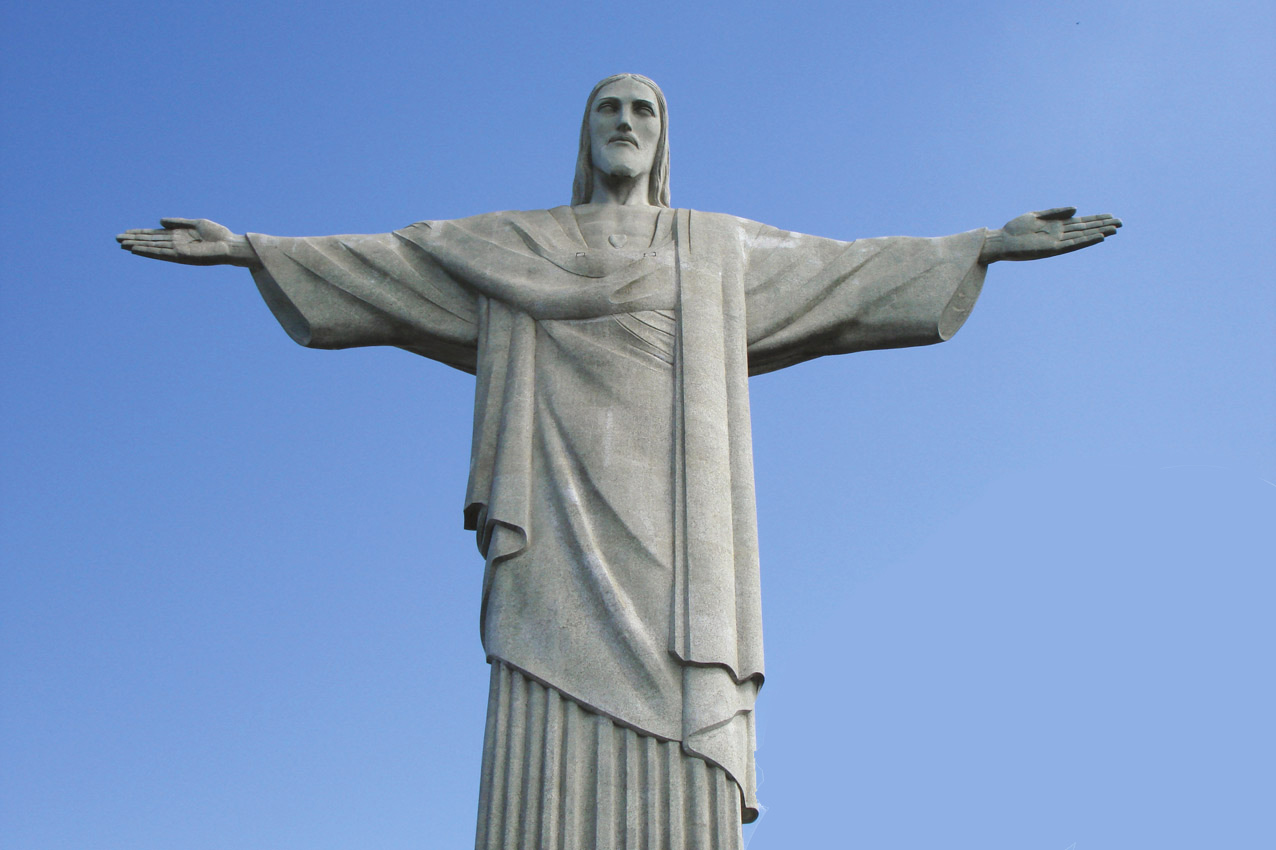 LE SACRÉ-CŒUR
1
Objectif des diaporamas de « Apprenez-nous à prier » ?

Au fil de l’année liturgique…
en commentant textes et images,
 en s’adaptant à ceux qui regardent :

mieux connaître
pour mieux  aimer

pour que connaissance et amour grandissent ensemble !
2
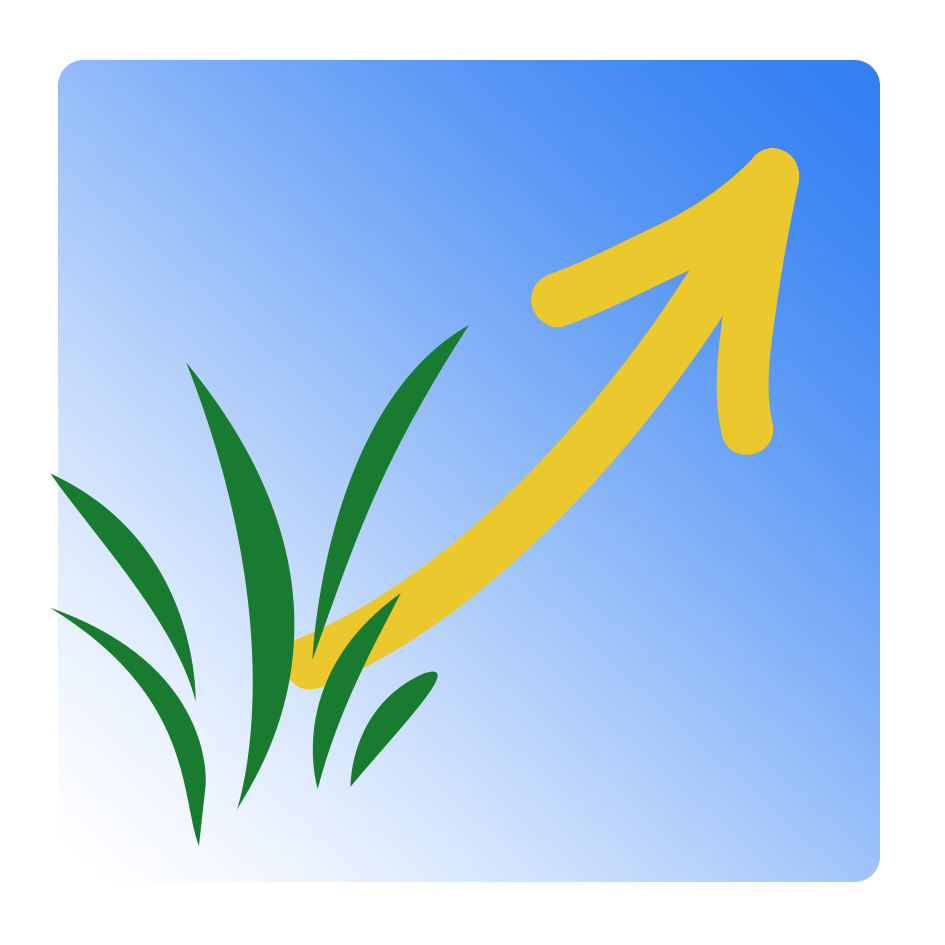 Apprenez-nous à prier  -  Sacré-Cœur
Suggestions avant de commencer

Un moment de silence et de mise en présence de Dieu  
Un signe de croix bien fait
Une demande d’aide à l'Esprit-Saint
Au fil de la présentation

Valoriser et/ou compléter les citations bibliques
Couper par une prière, un chant…
3
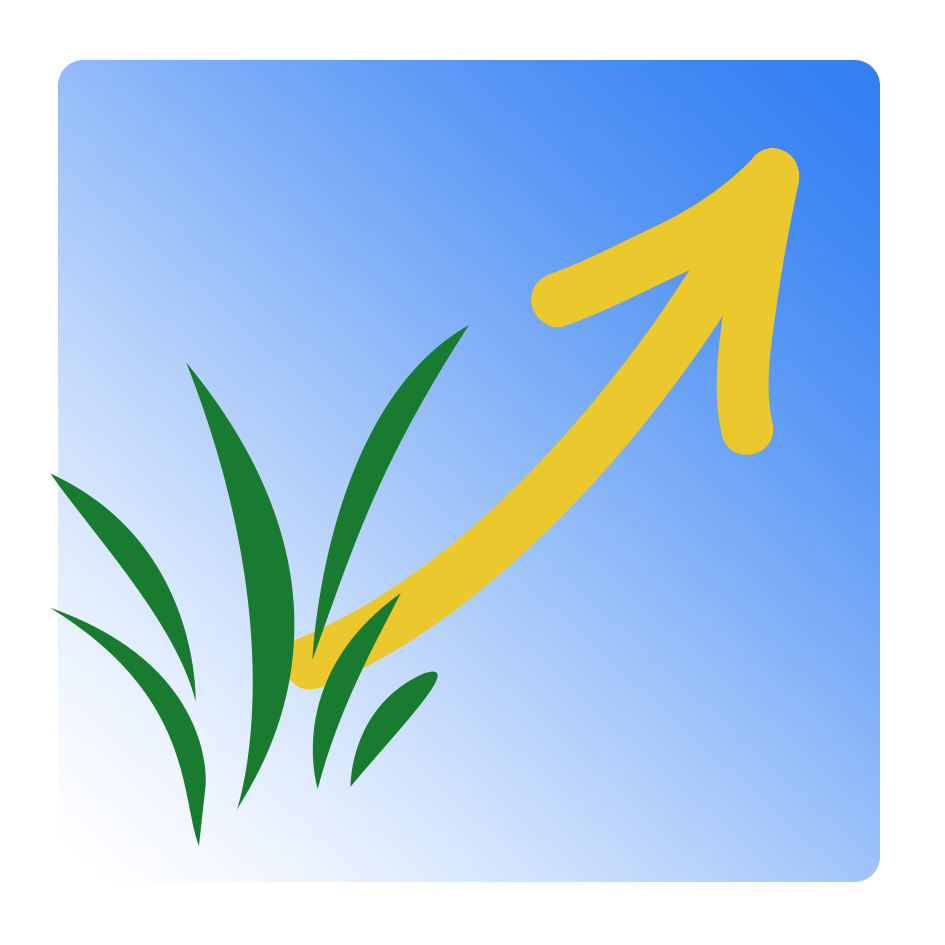 Apprenez-nous à prier  -  Sacré-Cœur
la Fête du Sacré-Cœur

est célébrée
dans la 2ème semaine après la Pentecôte, 
le vendredi qui suit le dimanche de la fête du Saint Sacrement.
Un vendredi parce que le Cœur de Jésus
a été «ouvert» le Vendredi Saint.
À l’église : ornements blancs.
Cette fête a été demandée par Notre Seigneur Lui-même, en 1675, 
à Sainte Marguerite-Marie, religieuse à la Visitation de Paray-le Monial :
4
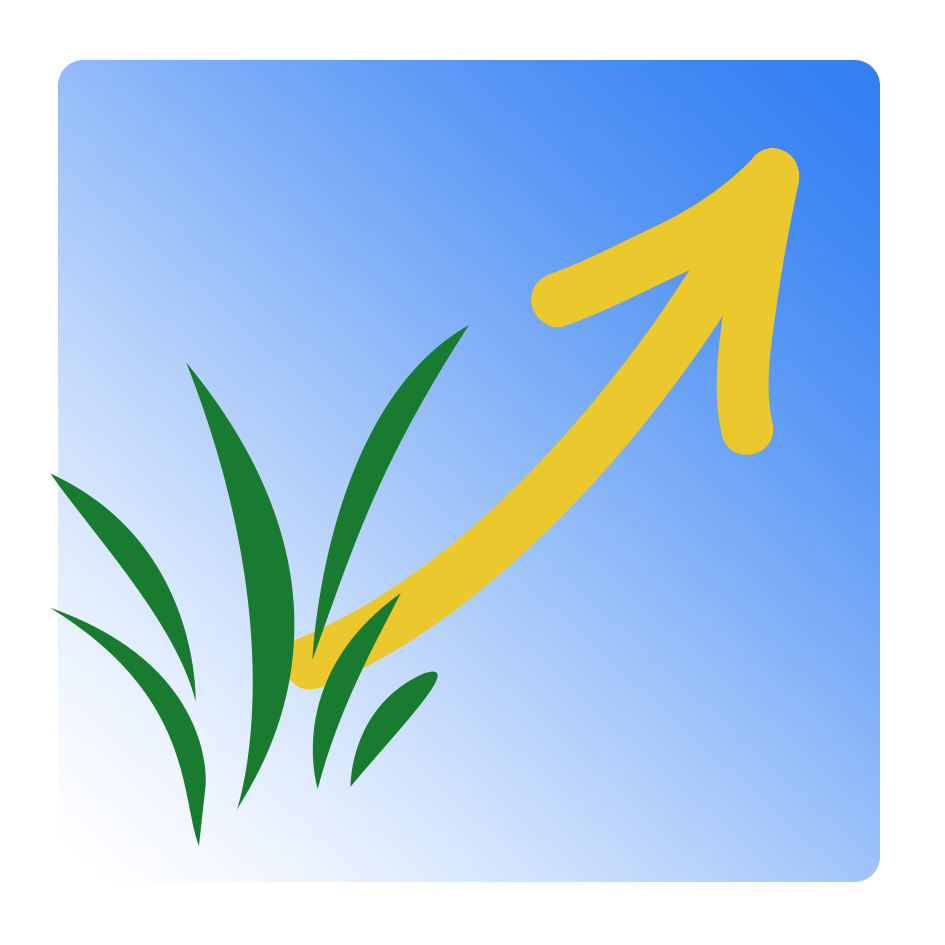 Apprenez-nous à prier  -  Sacré-Cœur
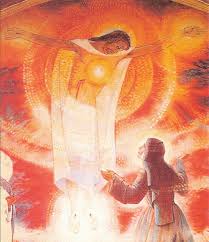 « Je demande que le premier vendredi après l’octave du Saint-Sacrement soit consacré à célébrer une fête particulière
 pour honorer mon Cœur, 
en lui faisant réparation… 
et en communiant ce jour-là pour réparer
 les indignes traitements qu’il a reçus. »
5
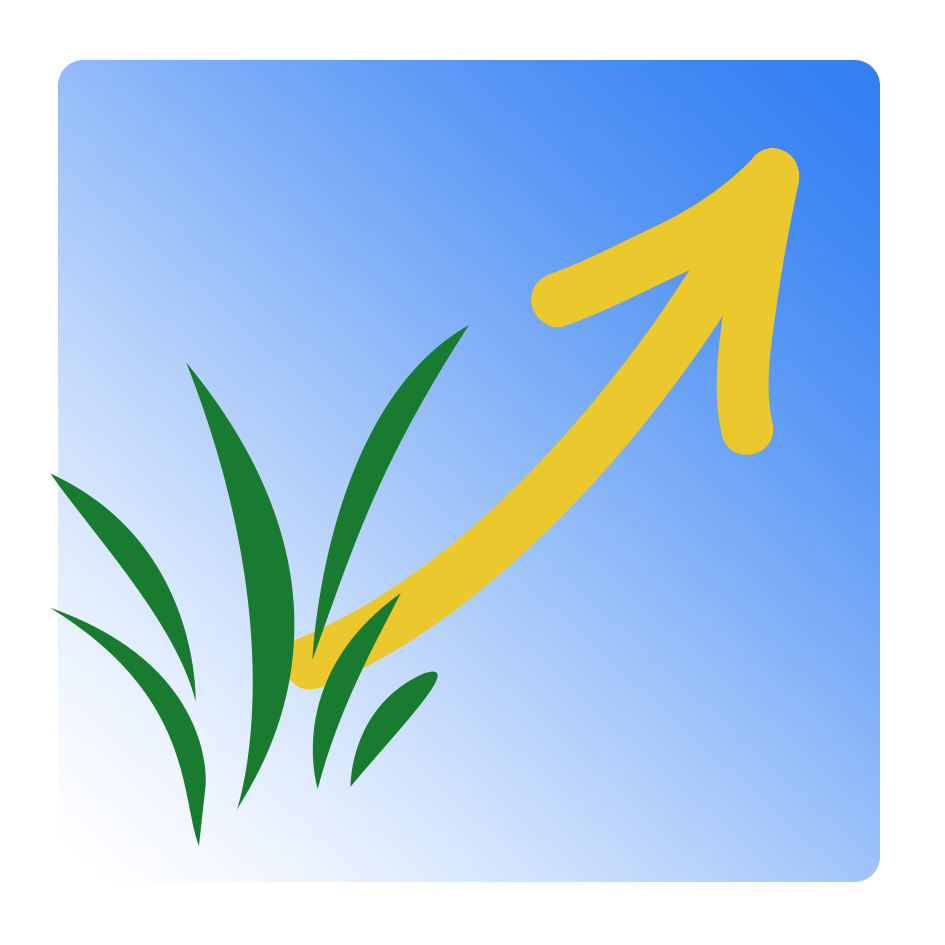 Apprenez-nous à prier  -  Sacré-Cœur
Le double but de cette fête du Sacré-Cœur
est indiqué par Jésus Lui-même :
Honorer, sous le symbole de son Cœur sacré,
 	l’immense amour de Jésus pour les hommes,
Réparer toutes les offenses qui lui sont faites,
	surtout dans la Sainte Eucharistie.
6
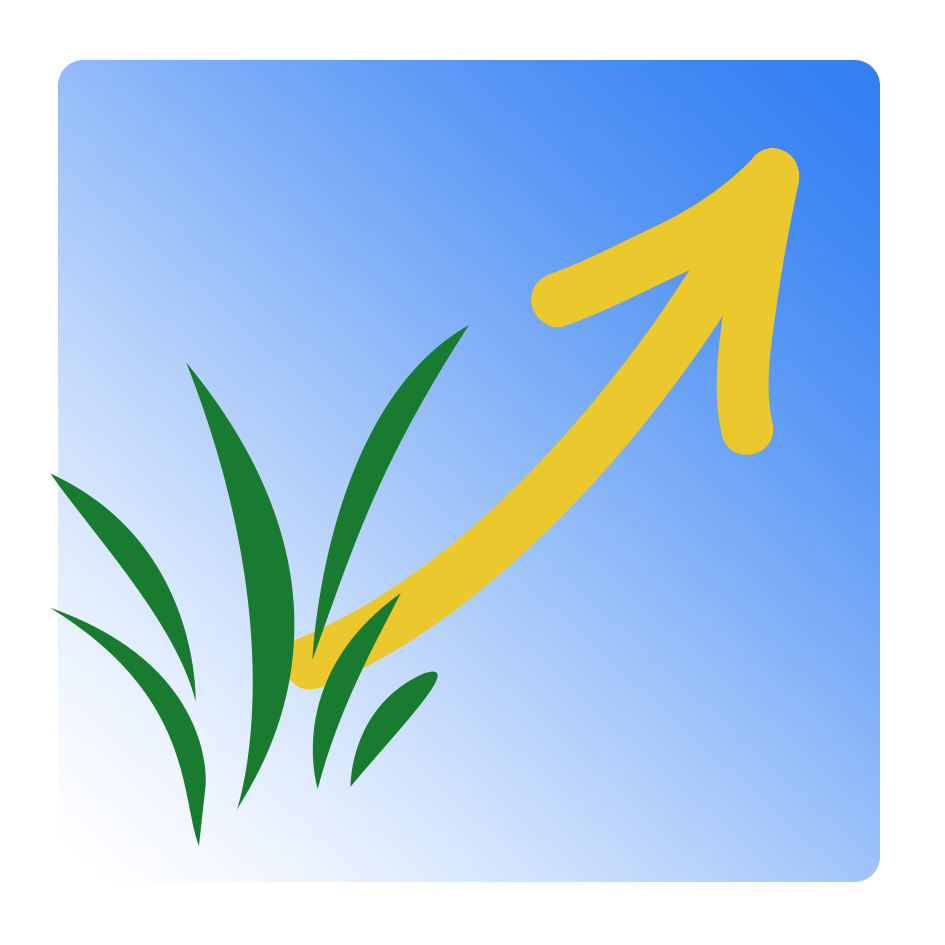 Apprenez-nous à prier  -  Sacré-Cœur
Reconnaître et honorer
 l’immense amour de Jésus 
pour les hommes
7
En Jésus, c’est tout l’amour de Dieu 
qui  fait battre un cœur d’homme.
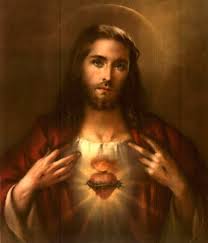 Il n’y a pas 
de plus grand amour 
que de donner sa vie 
pour ceux qu’on aime.
 (Jn 15, 13)
8
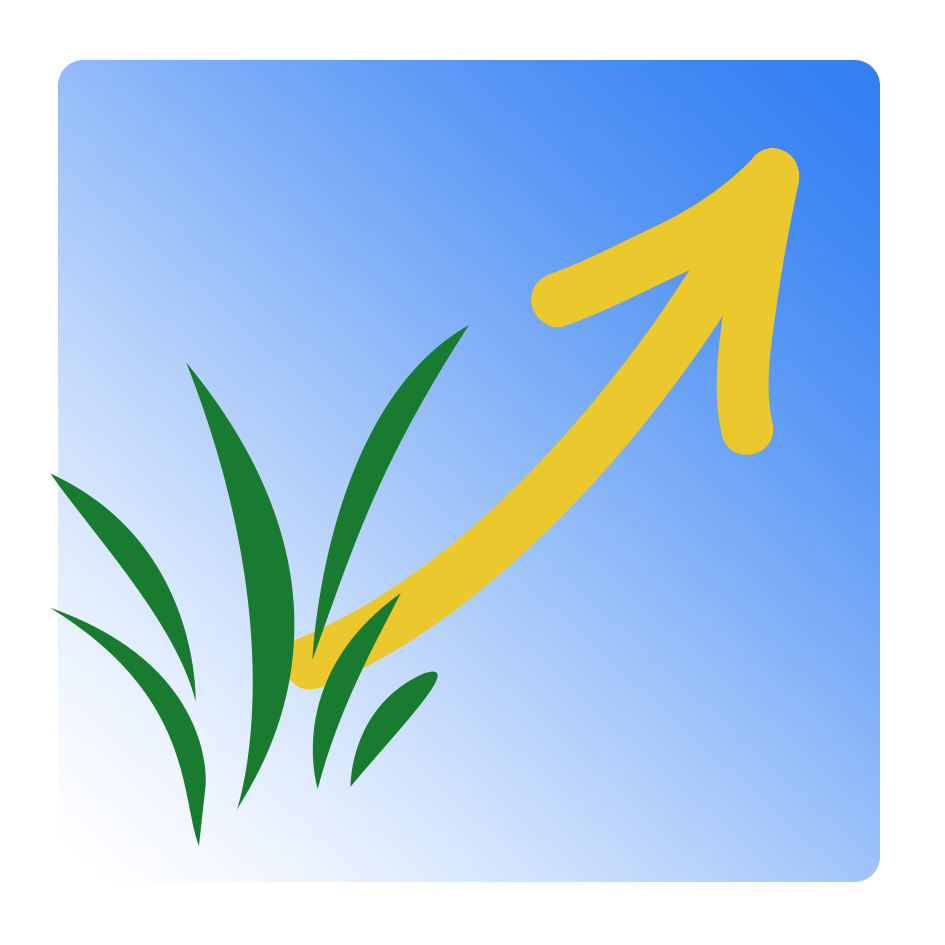 Apprenez-nous à prier  -  Sacré-Cœur
La dévotion au Sacré-Cœur 
s’enracine dans l’Évangile…
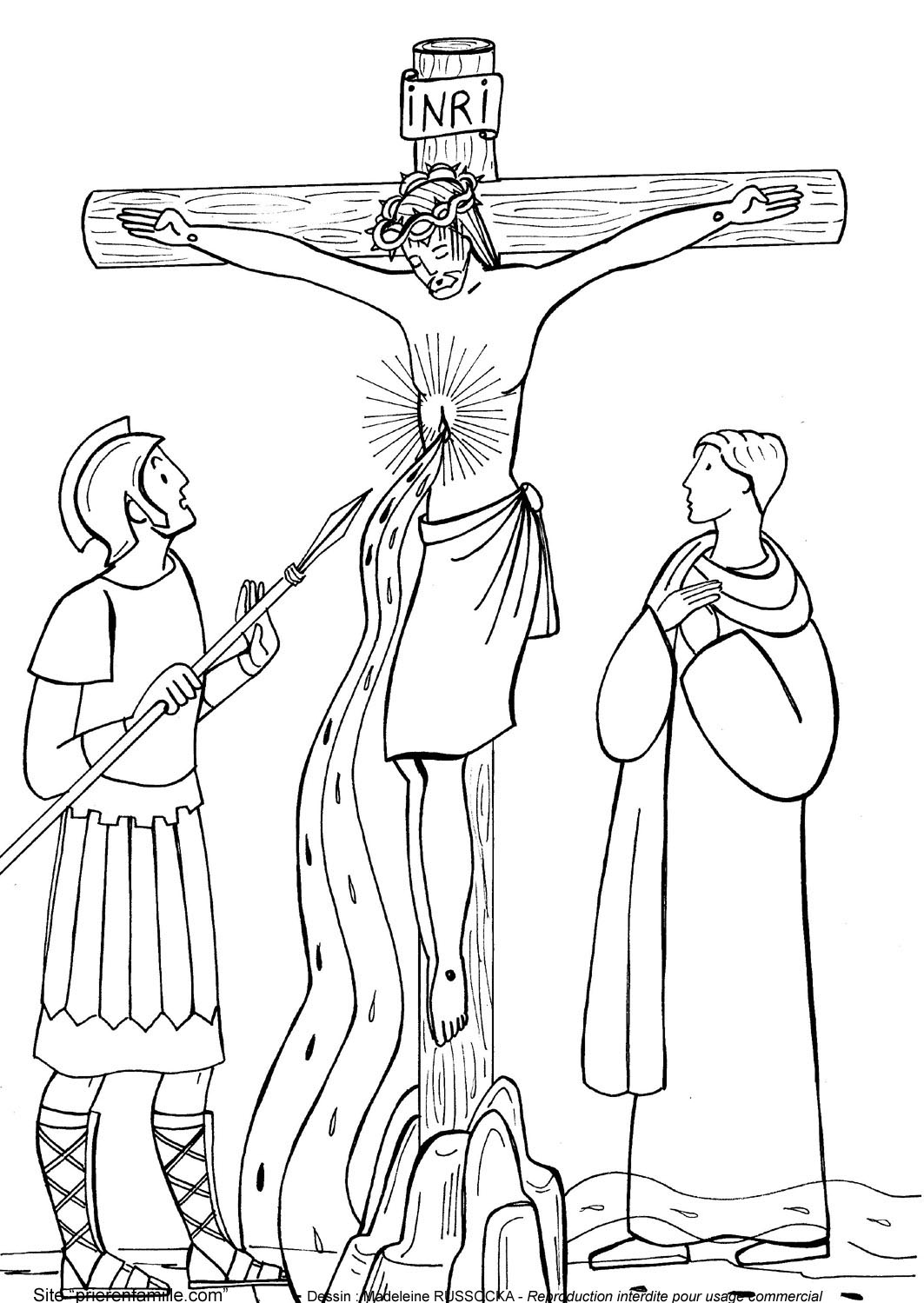 Un des soldats avec sa lance 
lui ouvrit le côté ;
 et aussitôt il en sortit 
du sang et de l’eau.
(Jn 19, 32)
9
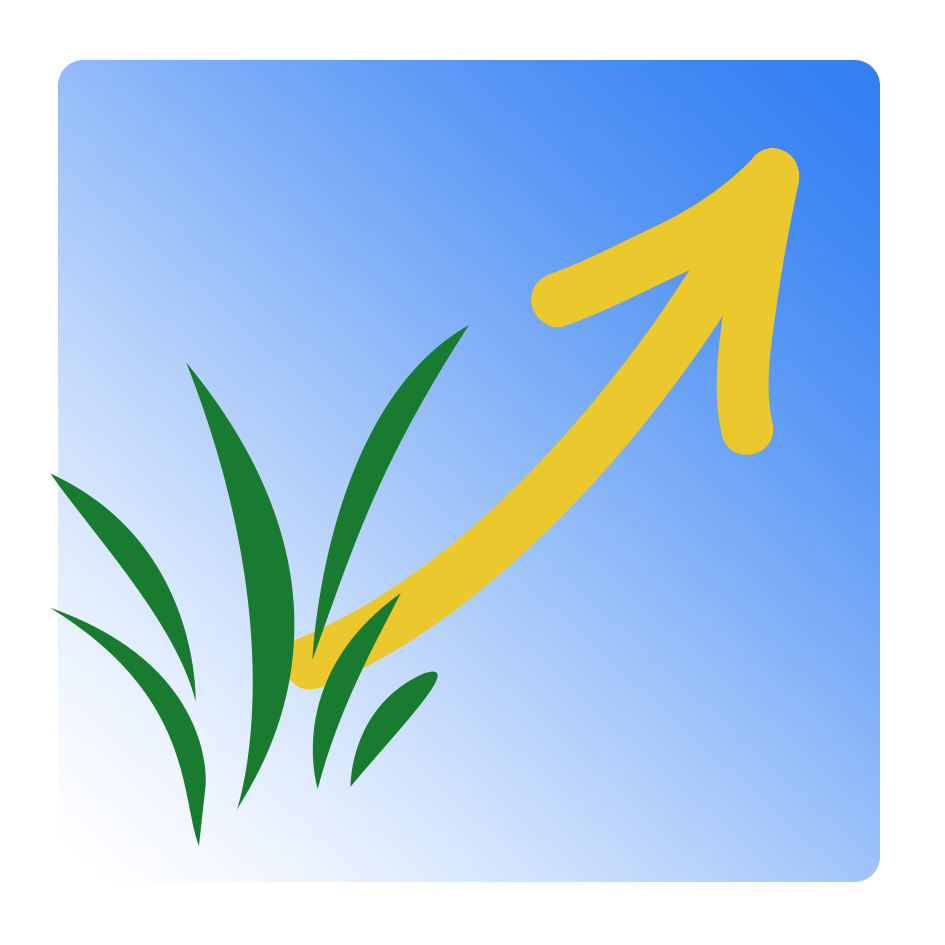 Apprenez-nous à prier  -  Sacré-Cœur
Le Sacré-Cœur se révèle comme l’Amour Miséricordieux
Du Cœur de Jésus sortent 
du sang et de l’eau…

Dans son apparition à Sainte Faustine 
(religieuse polonaise. 1905 - 1938) 
le sang et l’eau sont représentés par 
ces deux rayons lumineux, 
l’un blanc, l’autre rouge, 
sortant du Cœur de Jésus.
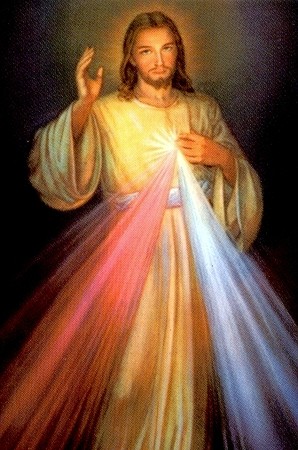 Jésus confie à sainte Faustine :
Je désire que cette image soit vénérée dans le monde entier. 
Je promets que l’âme qui honorera 
cette image ne sera jamais perdue.
10
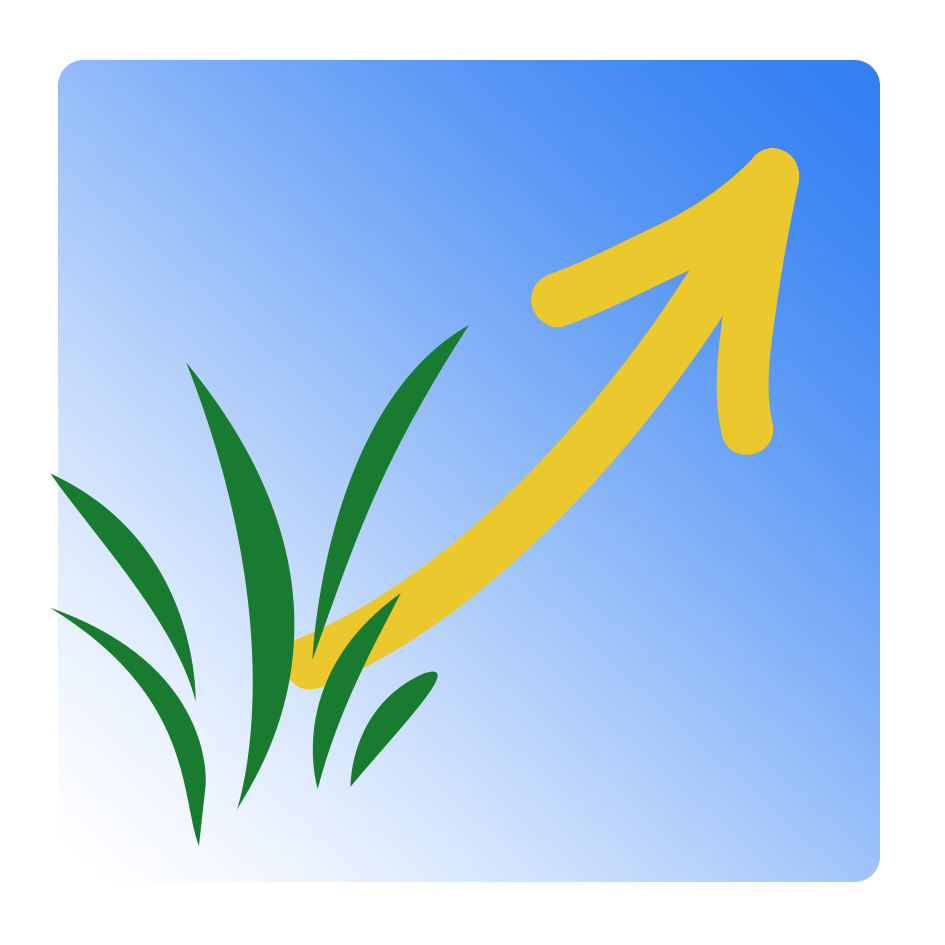 Apprenez-nous à prier  -  Sacré-Cœur
Du côté ouvert de Jésus sur la croix, 
jaillissent les sacrements 
par lesquels Jésus veut 
nous communiquer
sa vie divine
et toutes les forces dont 
nous avons besoin
pour la vie de notre âme.
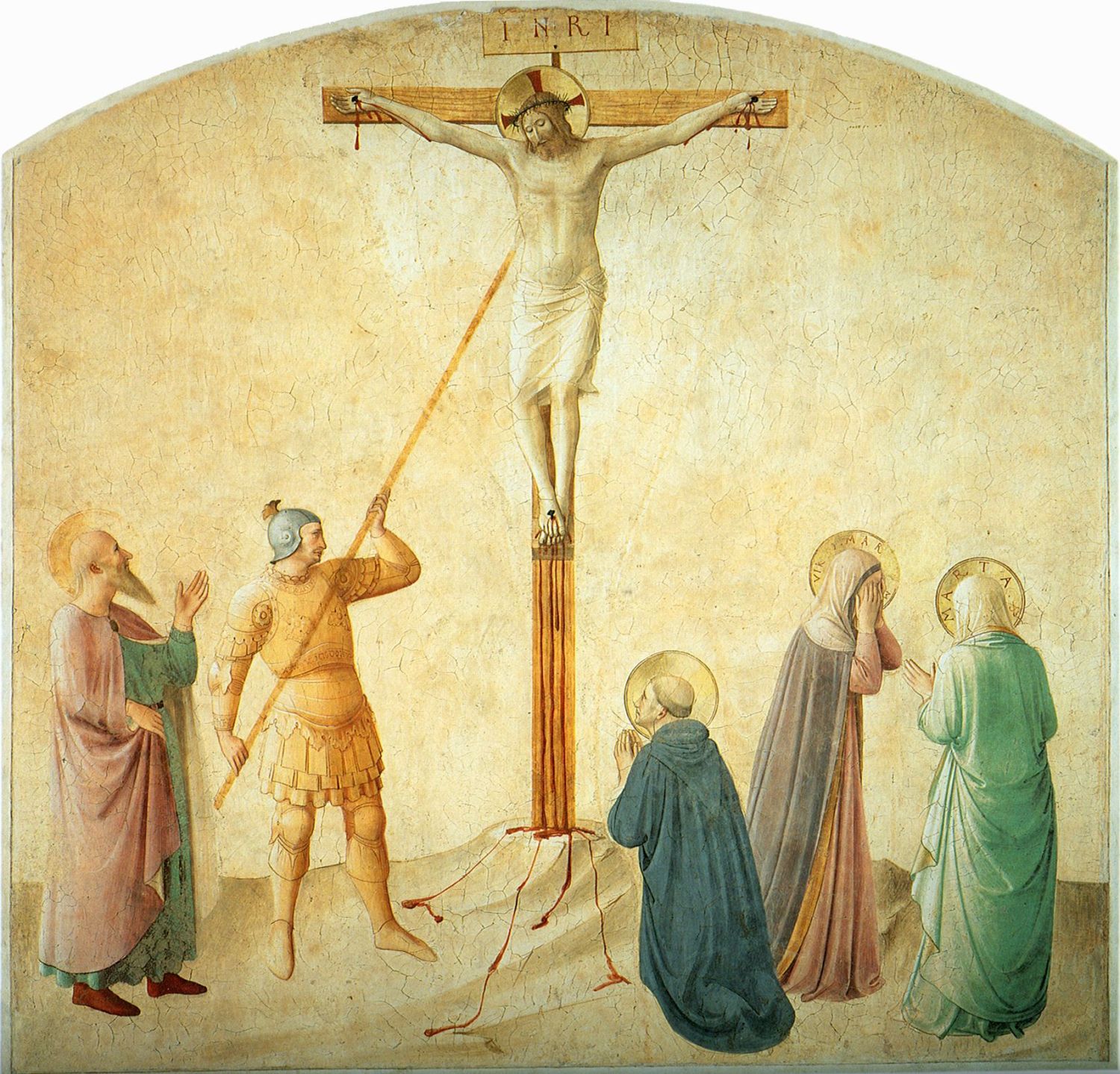 11
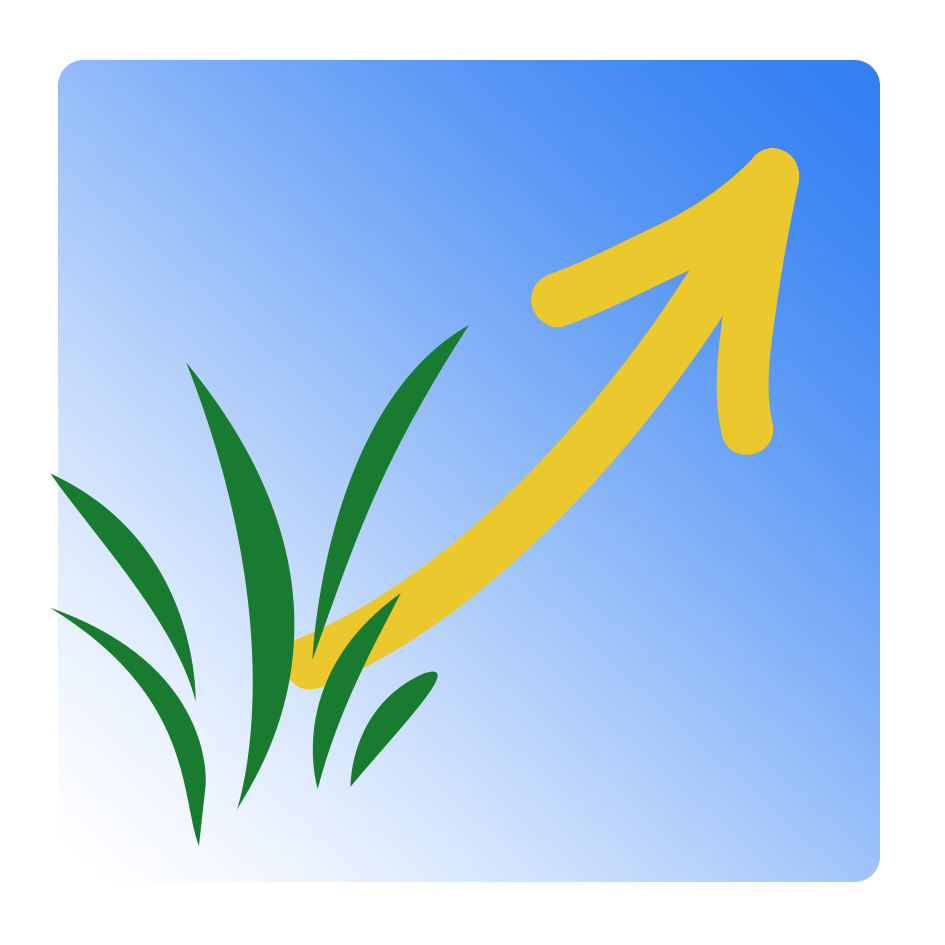 Apprenez-nous à prier  -  Sacré-Cœur
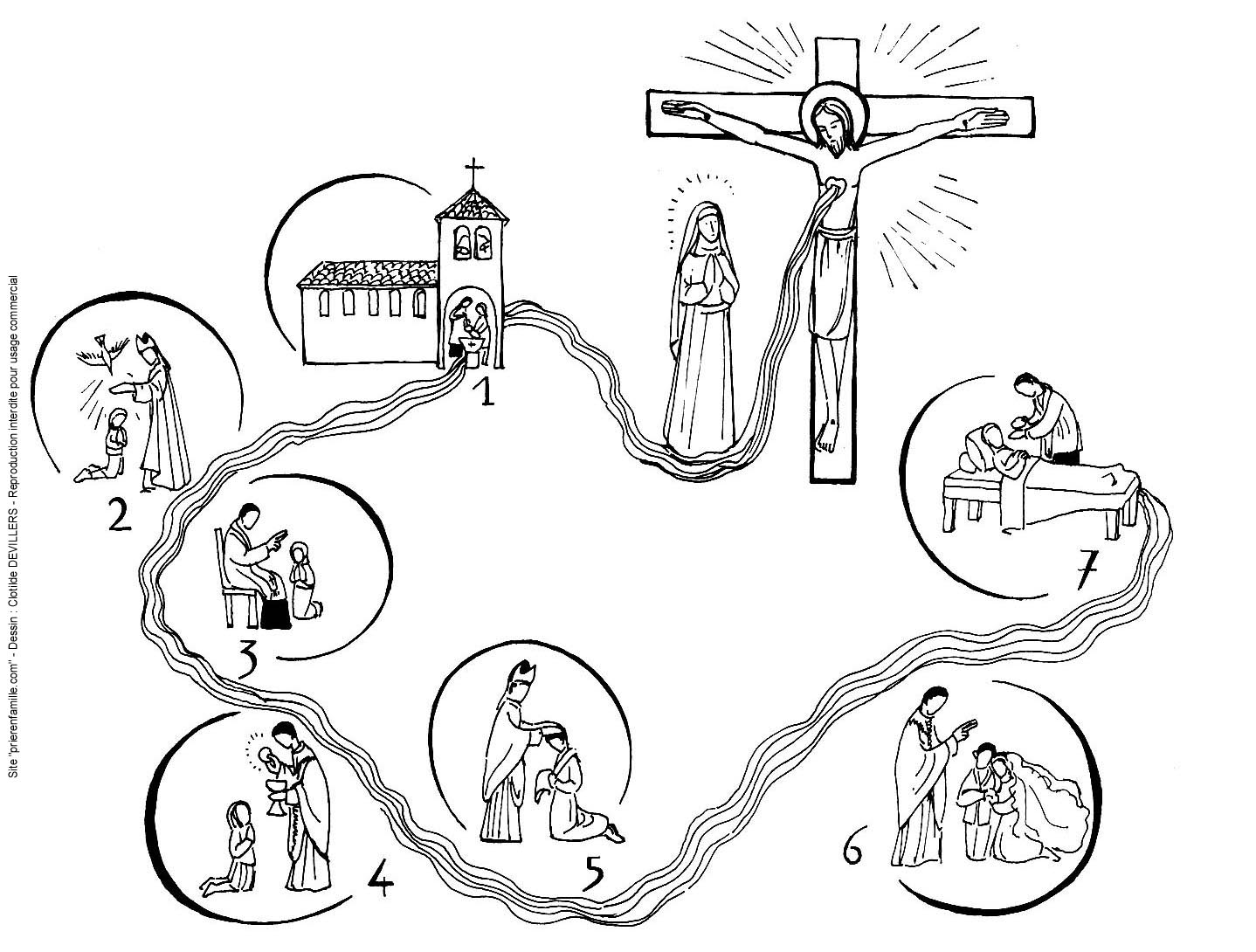 Du Cœur de Jésus jaillissent
 les sacrements…
Baptême
Sacrement des malades
Confirmation
Pénitence
Ordre
Mariage
Eucharistie
12
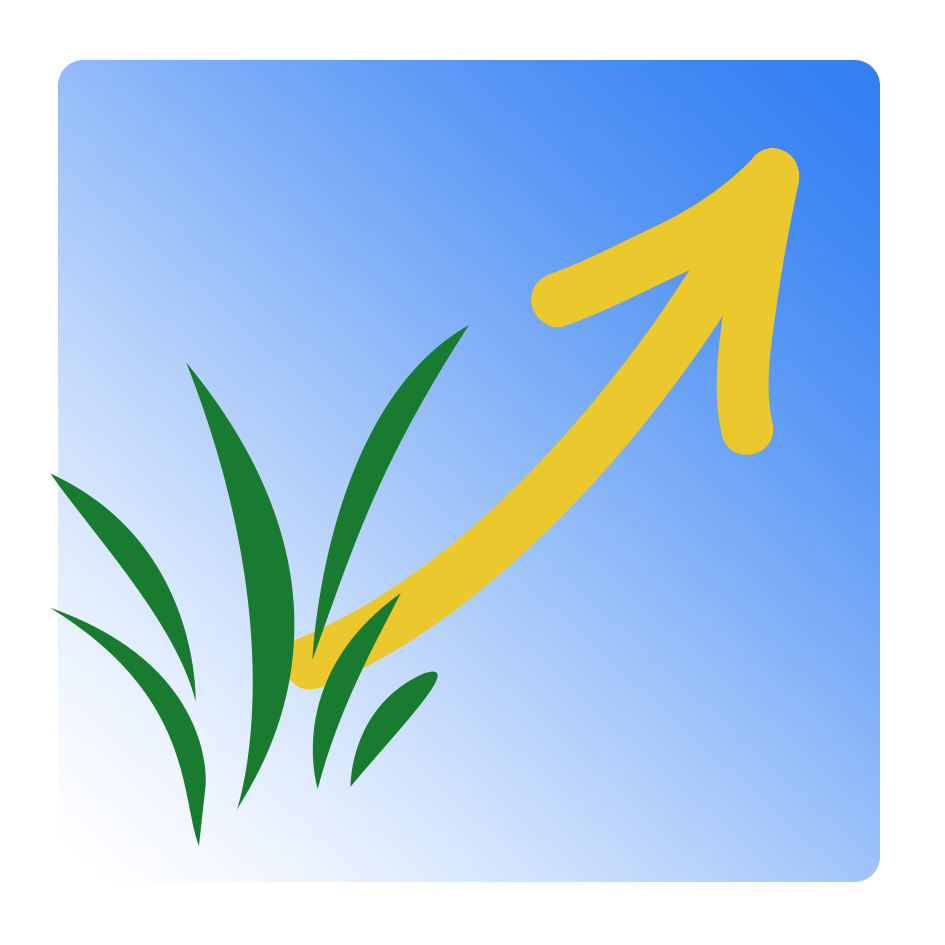 Apprenez-nous à prier  -  Sacré-Cœur
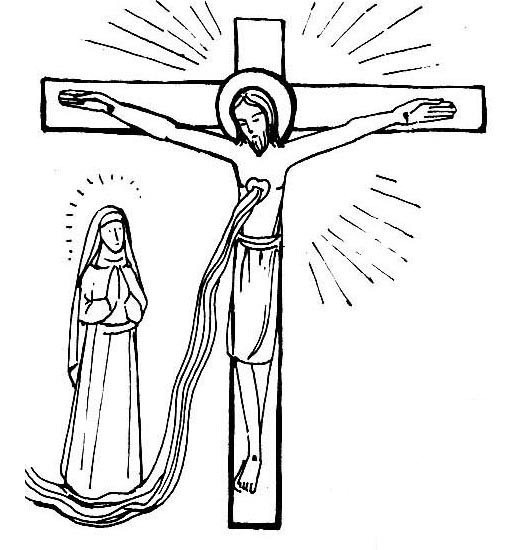 En mourant sur la Croix 
par amour pour nous, 
Jésus nous a TOUT donné.
Il a donné sa vie pour nous : 
En retour, que ferons-nous pour Lui ?
N’est-il pas juste, au moins,
 de reconnaître cet immense amour ?
13
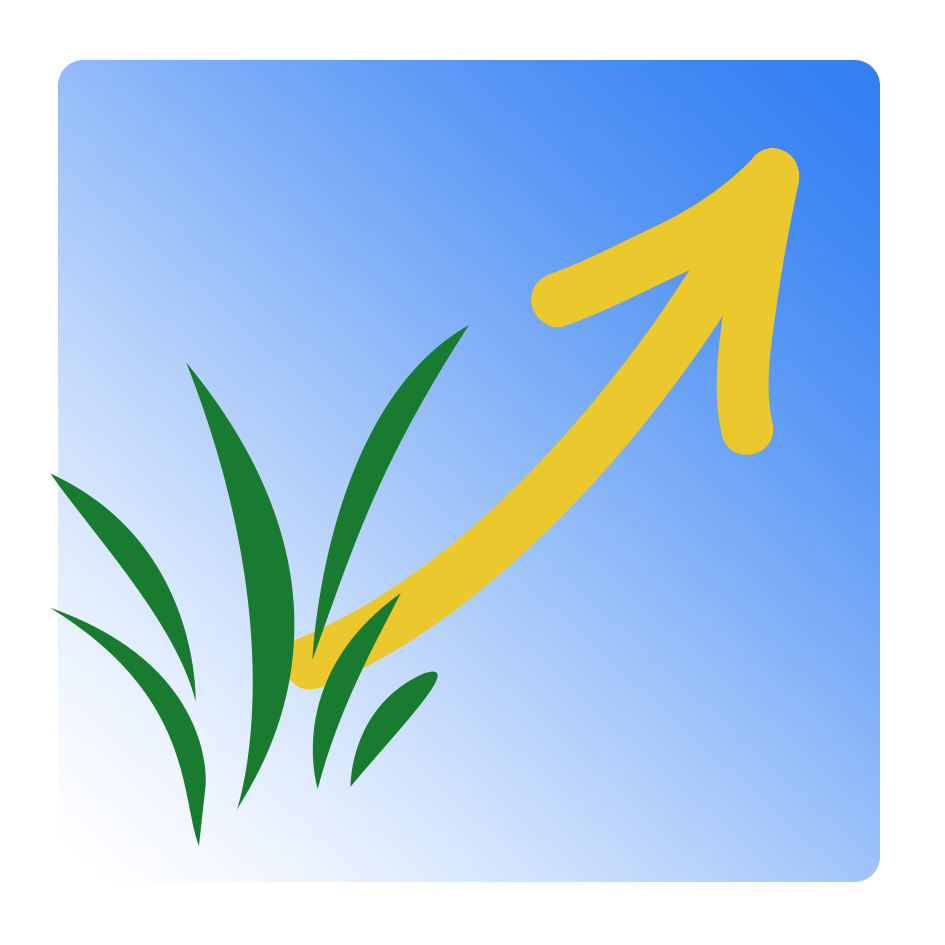 Apprenez-nous à prier  -  Sacré-Cœur
Reconnaître de quel Amour Jésus nous a aimés.
Pour tous...
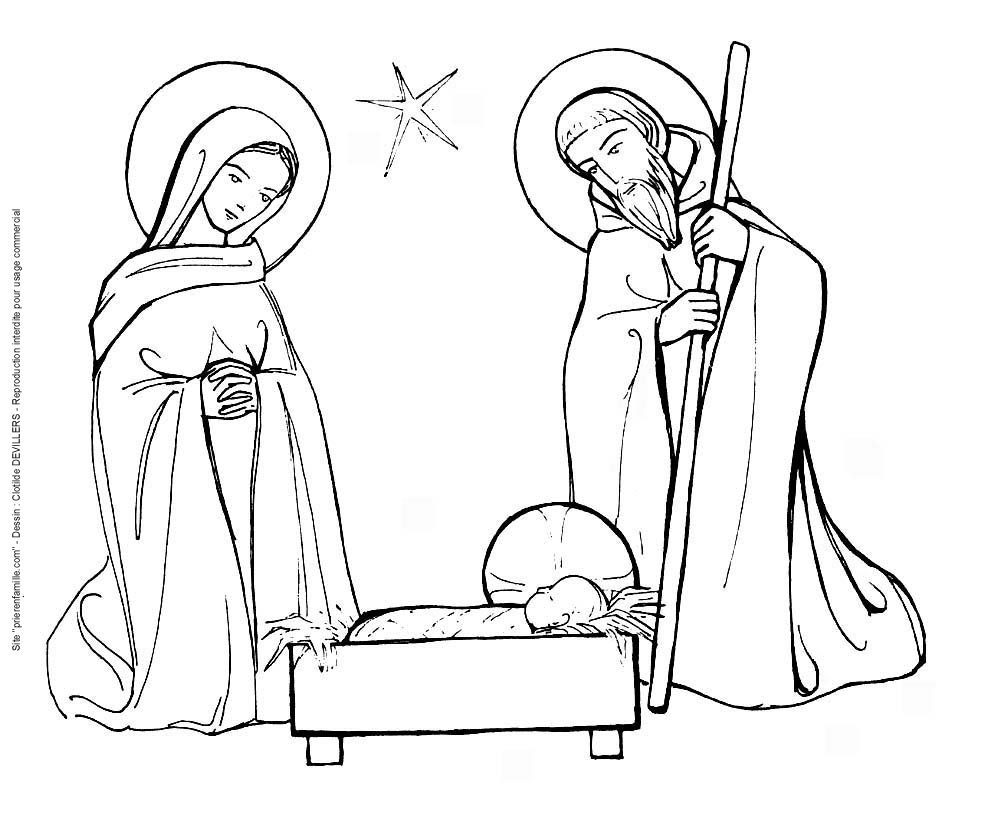 lI est descendu du ciel 
pour se faire homme,
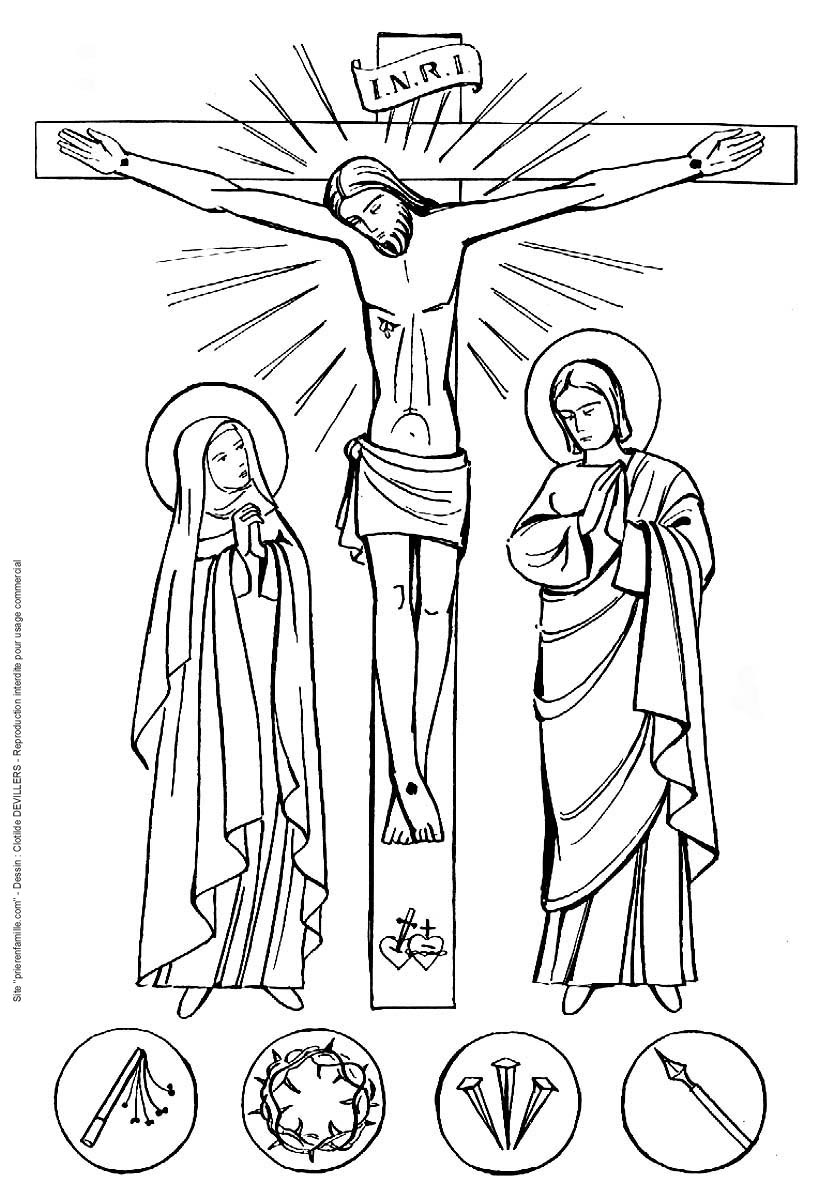 Il est mort sur la Croix 
pour nous sauver.
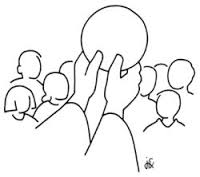 Chaque jour encore, Il s’offre  à son Père 
sur l’autel, à la messe, 
pour demander pardon pour nos péchés.
14
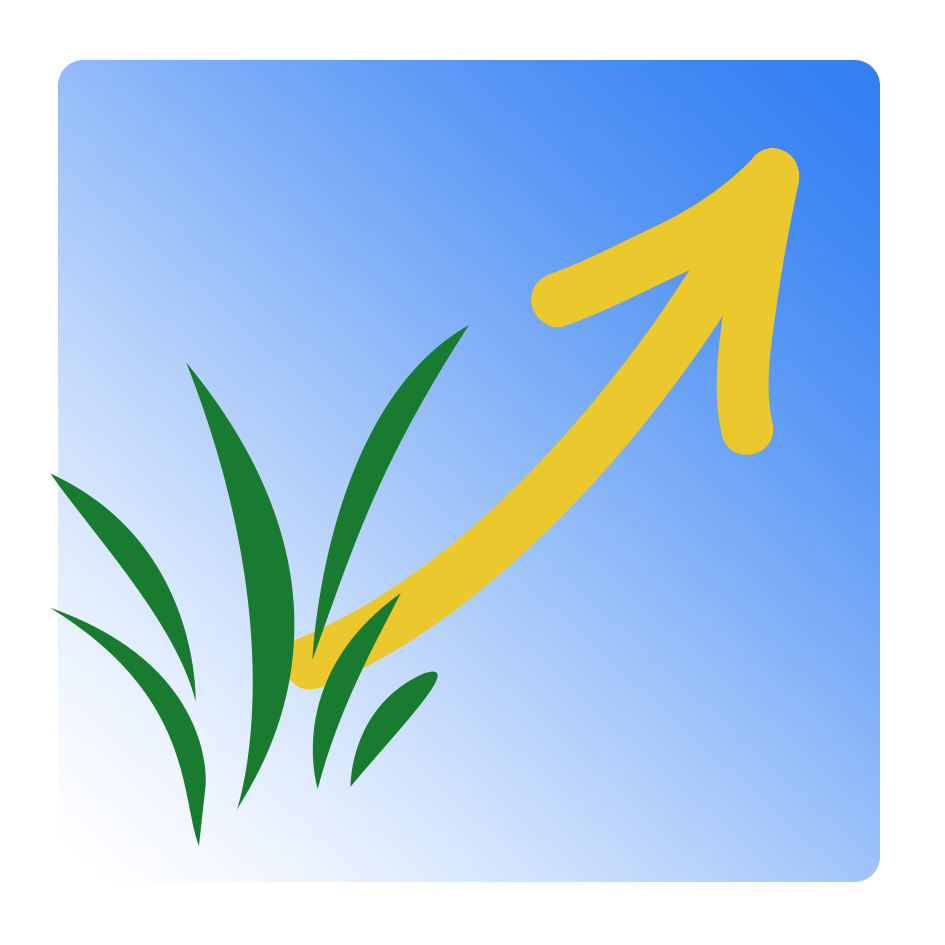 Apprenez-nous à prier  -  Sacré-Cœur
Réparer
toutes les offenses qui lui sont faites,
surtout dans la Sainte Eucharistie.
15
Pourquoi réparer ?
Trop souvent Jésus n’est pas aimé…
16
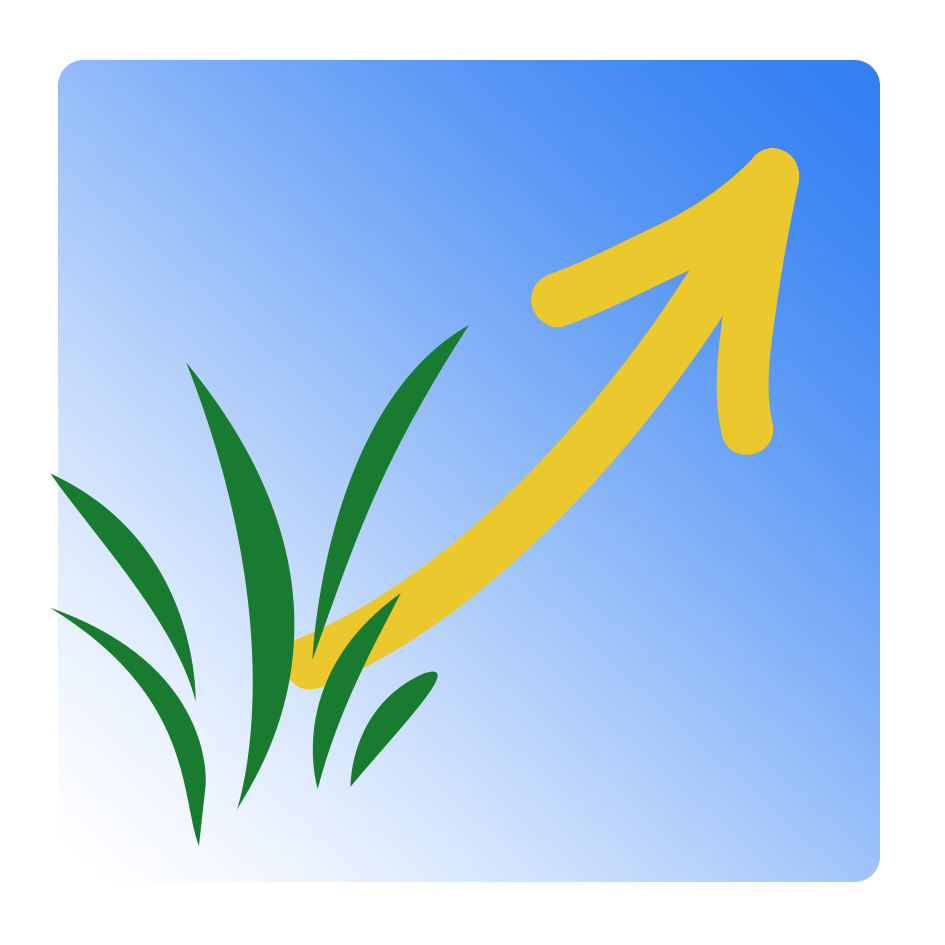 Apprenez-nous à prier  -  Sacré-Cœur
La plainte d’un Cœur qui n’est pas aimé…
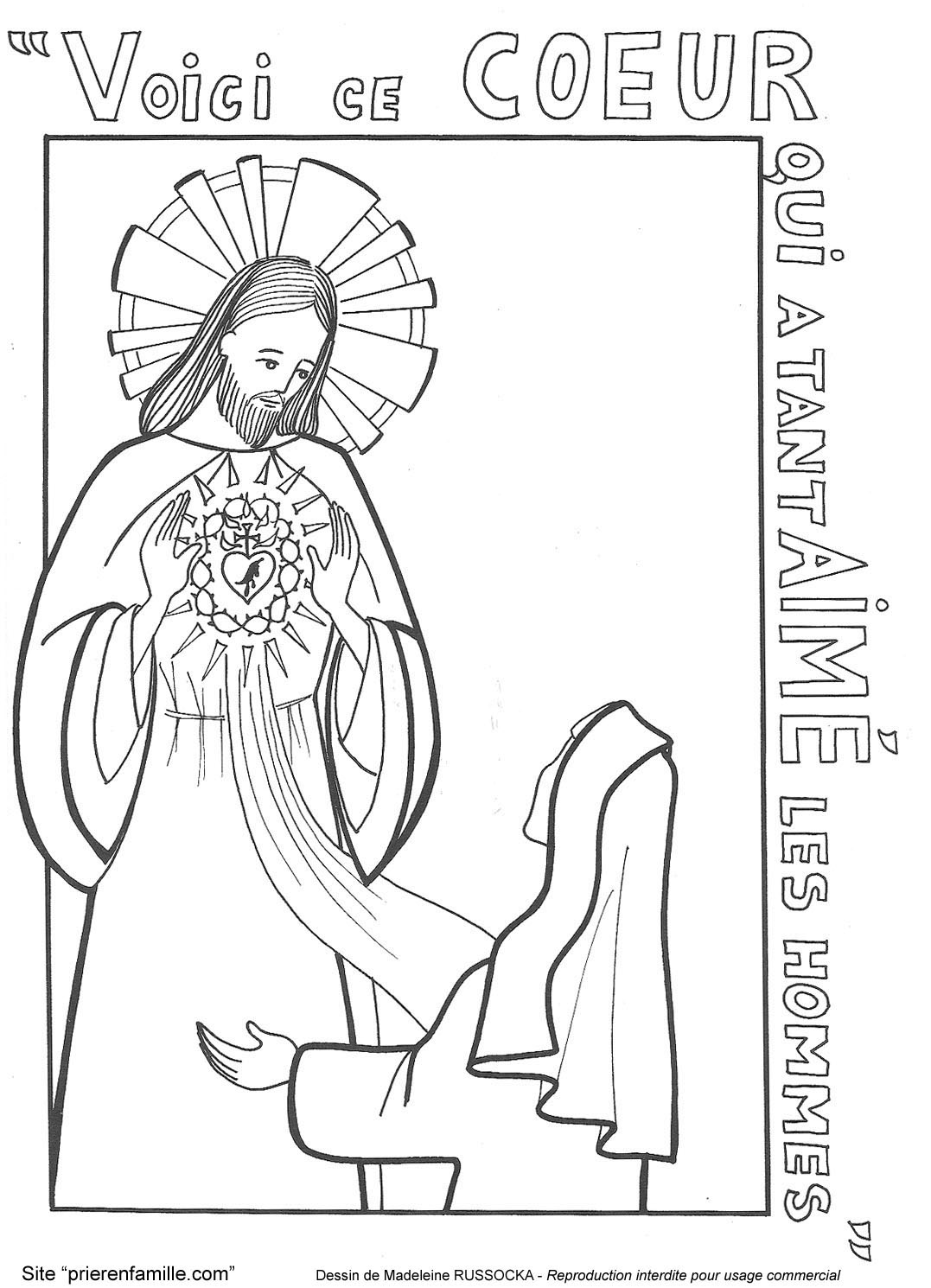 ‘’Voici ce Cœur qui a tant aimé les hommes… qu’il n’a rien épargné pour leur témoigner son amour.
Et, pour reconnaissance, 
je ne reçois de la plupart 
que des ingratitudes…
L’ingratitude, c’est justement le manque de reconnaissance de tout ce que Jésus a fait pour nous.
17
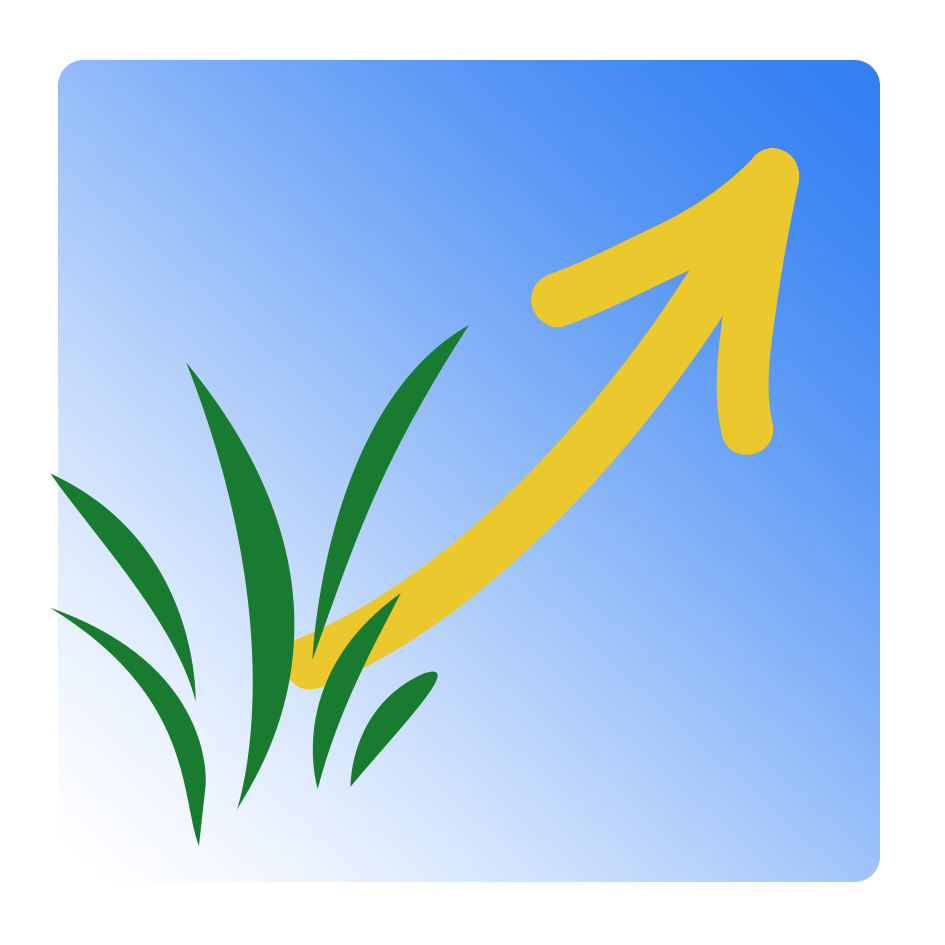 Apprenez-nous à prier  -  Sacré-Cœur
« Je ne reçois de la plupart que des ingratitudes…
…par leurs irrévérences et sacrilèges, par les froideurs et les mépris qu’ils ont pour Moi dans ce Sacrement d’Amour.’’ (l’Eucharistie).
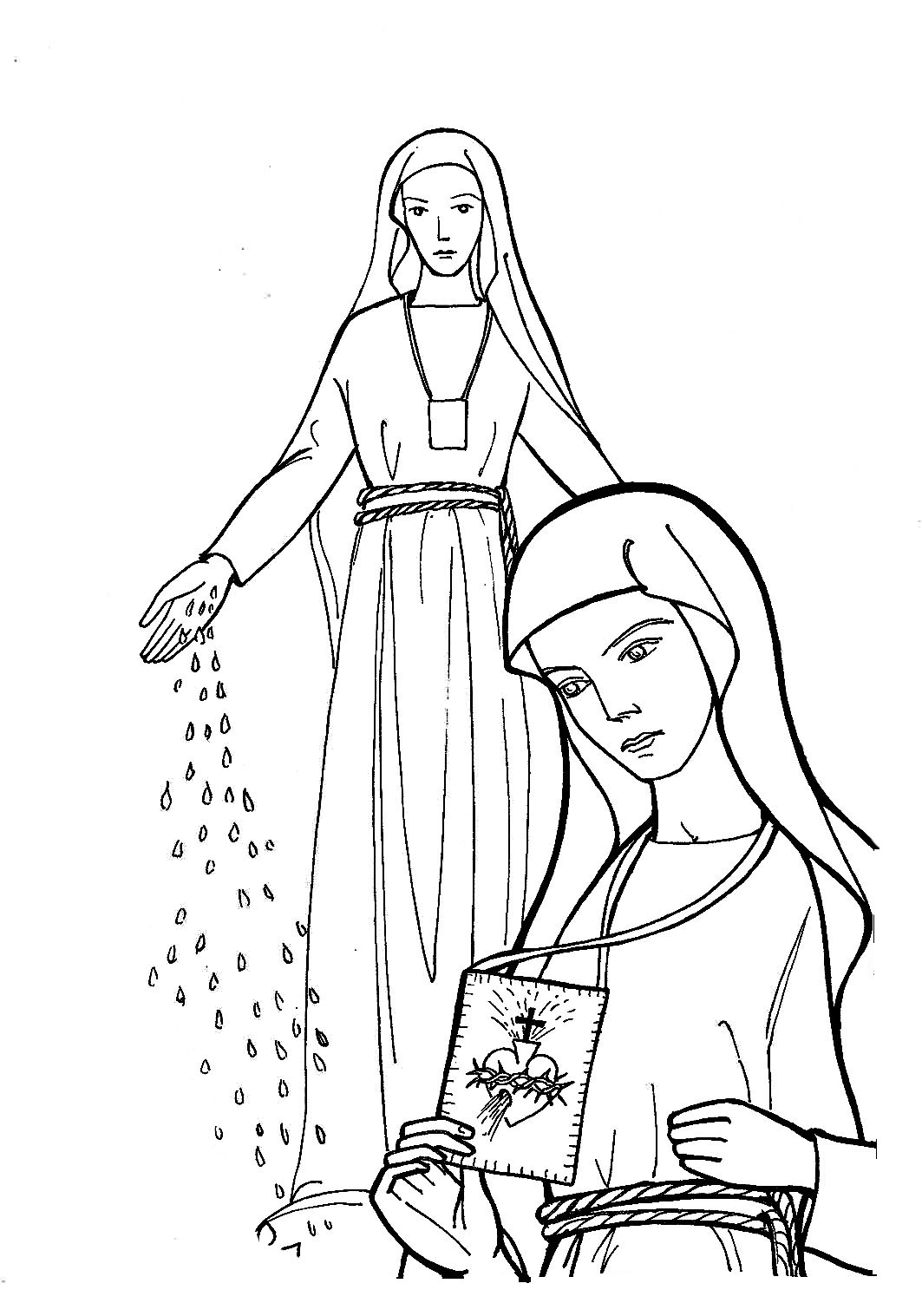 On retrouve cette plainte, comme en écho, dans l’une des apparitions de Notre-Dame à Pellevoisin (Indre), en 1876 :
Ce qui m’afflige le plus,
 c’est le manque de respect 
qu’on a pour mon Fils 
dans la sainte communion.
18
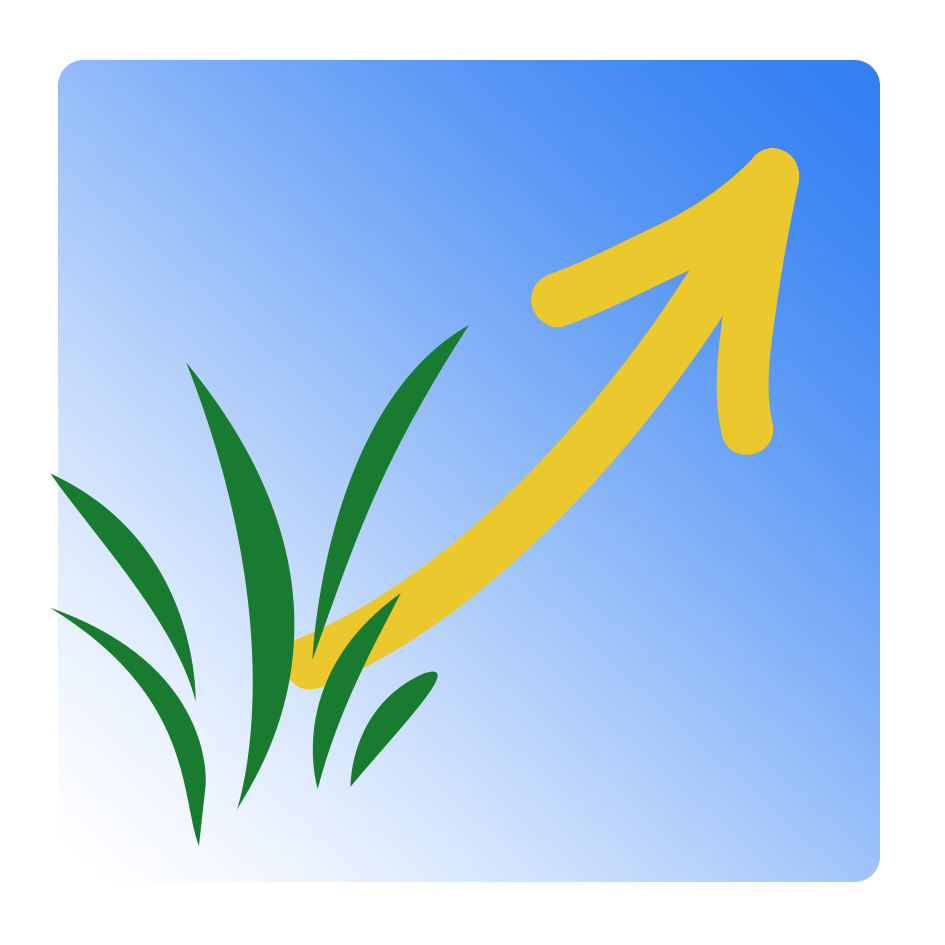 Apprenez-nous à prier  -  Sacré-Cœur
Comment manque-t-on de respect envers l’Eucharistie ?
… Dans la ‘’Présence réelle’’
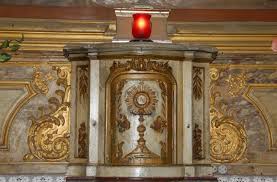 La petite lumière rouge indique la 
Présence de Jésus dans le tabernacle : 
passer devant Lui sans Le saluer par une génuflexion est un grave manque de respect.
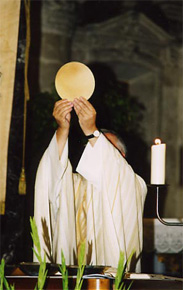 De même, à la messe, à la consécration,
s’agenouiller  (si on le peut) est le geste 
qui convient pour adorer Jésus qui vient parmi nous.
19
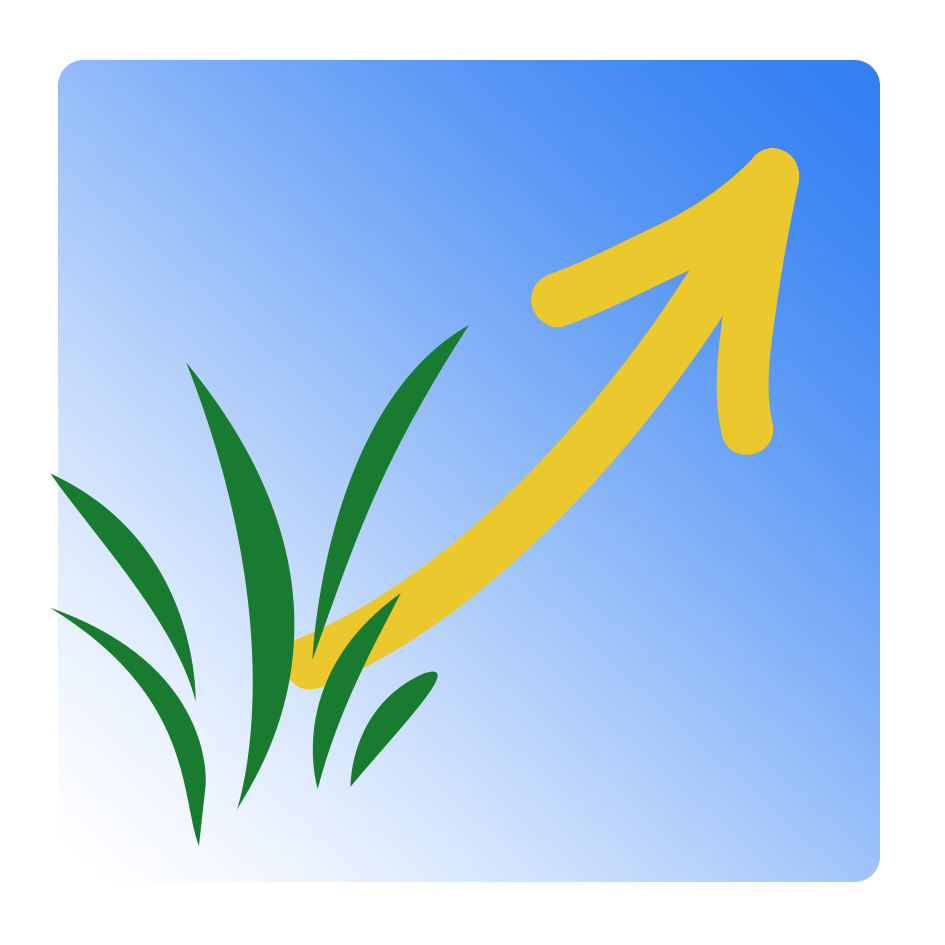 Apprenez-nous à prier  -  Sacré-Cœur
Manques de respect…
dans la façon de communier
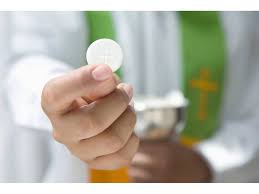 Communion sans préparation, 
sans être attentif à Celui qu’on 
va recevoir…
Toutes les communions ‘distraites’, 
machinales, de routine, en pensant à autre chose ou… pour  ‘’faire comme tout le monde’’.
Après avoir communié, négliger l’action de grâce,
ce temps unique qui nous est donné pour un cœur à cœur avec Jésus, pour L’adorer, le remercier et Lui demander ses grâces.
20
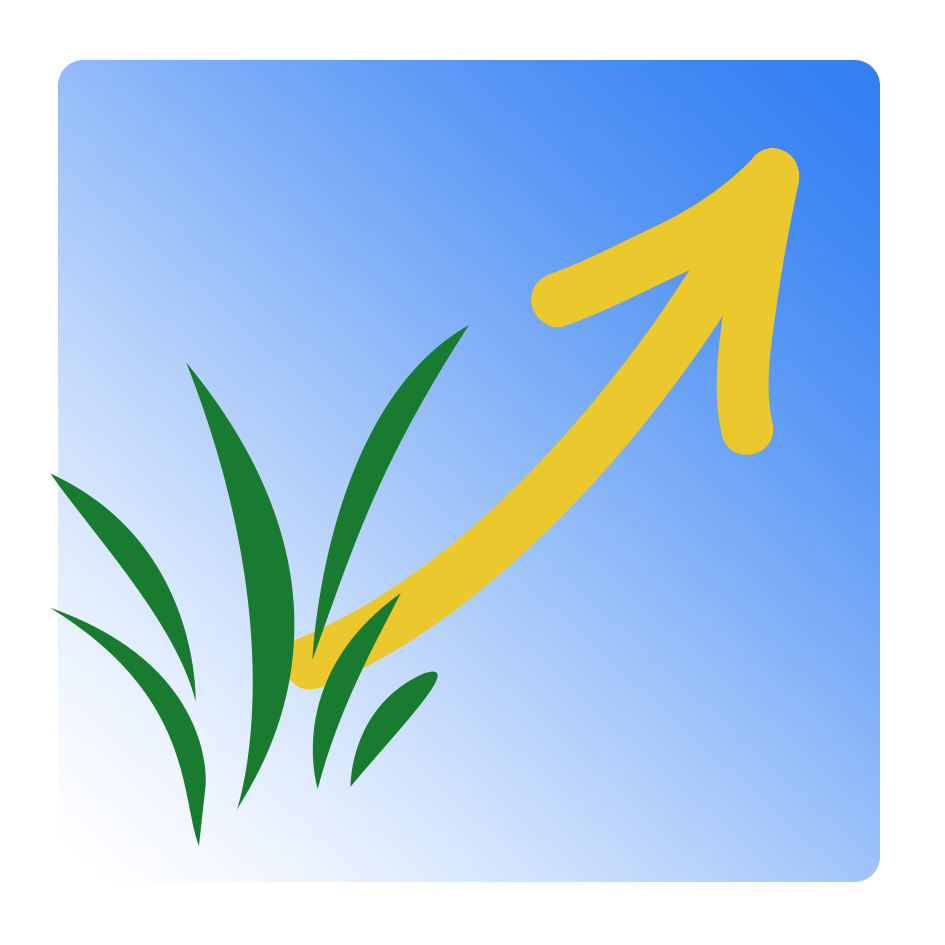 Apprenez-nous à prier  -  Sacré-Cœur
Des offenses plus graves encore…
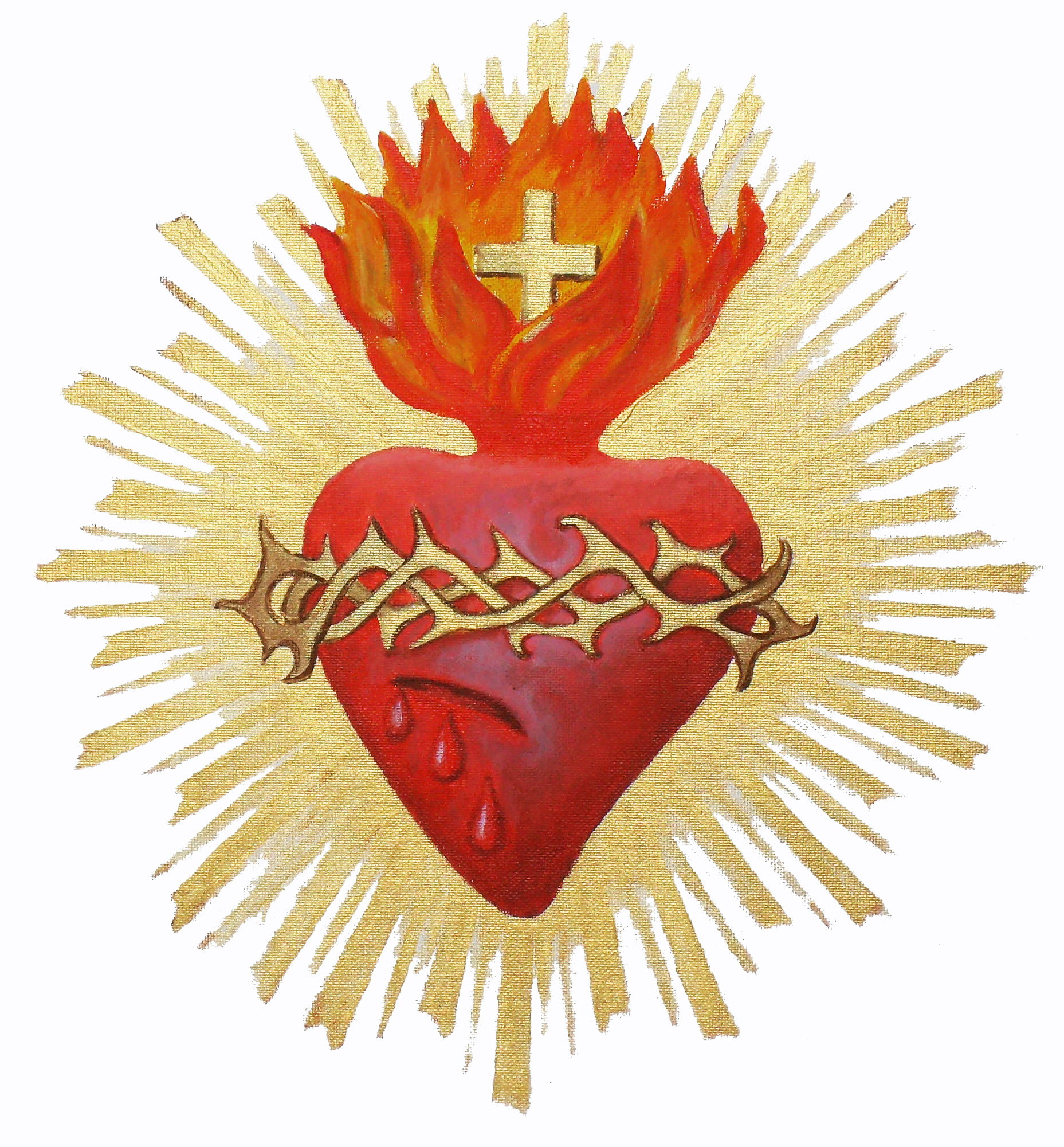 Communions 
sacrilèges
Vols d’hosties
Venir communier 
en état de péché grave
sans s’être confessé
Profanations
21
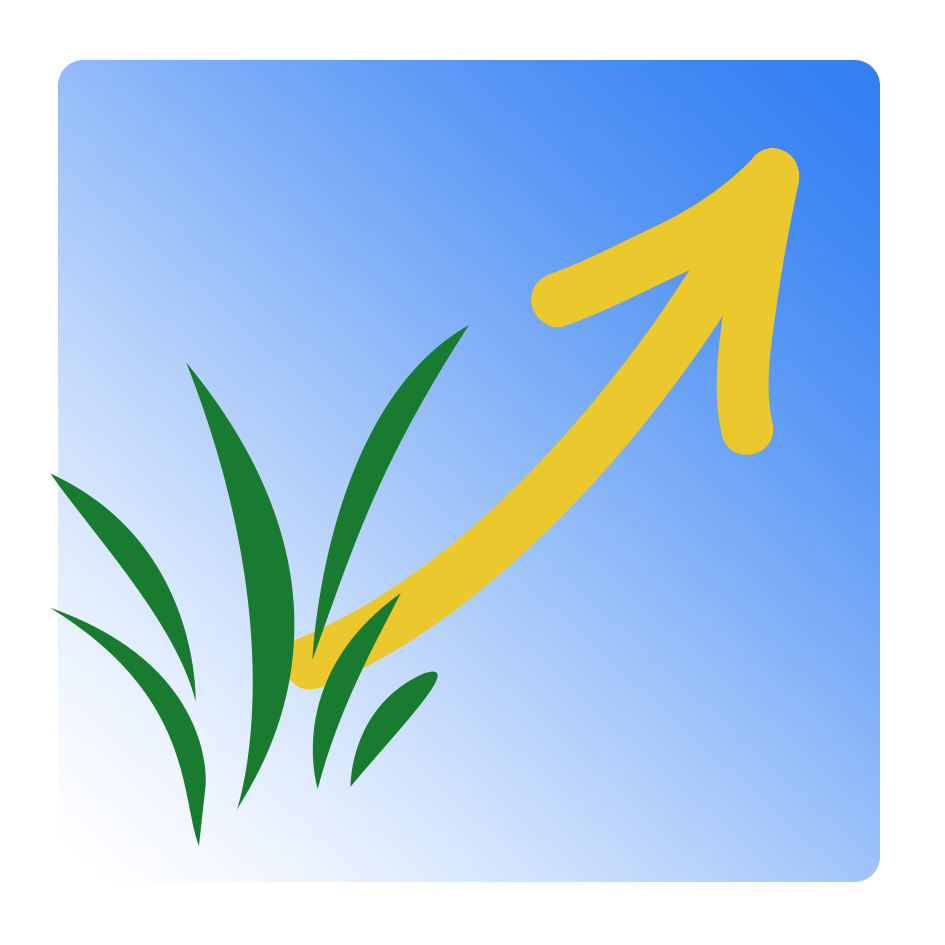 Apprenez-nous à prier  -  Sacré-Cœur
Comment réparer… 


et consoler le Cœur de Jésus !
22
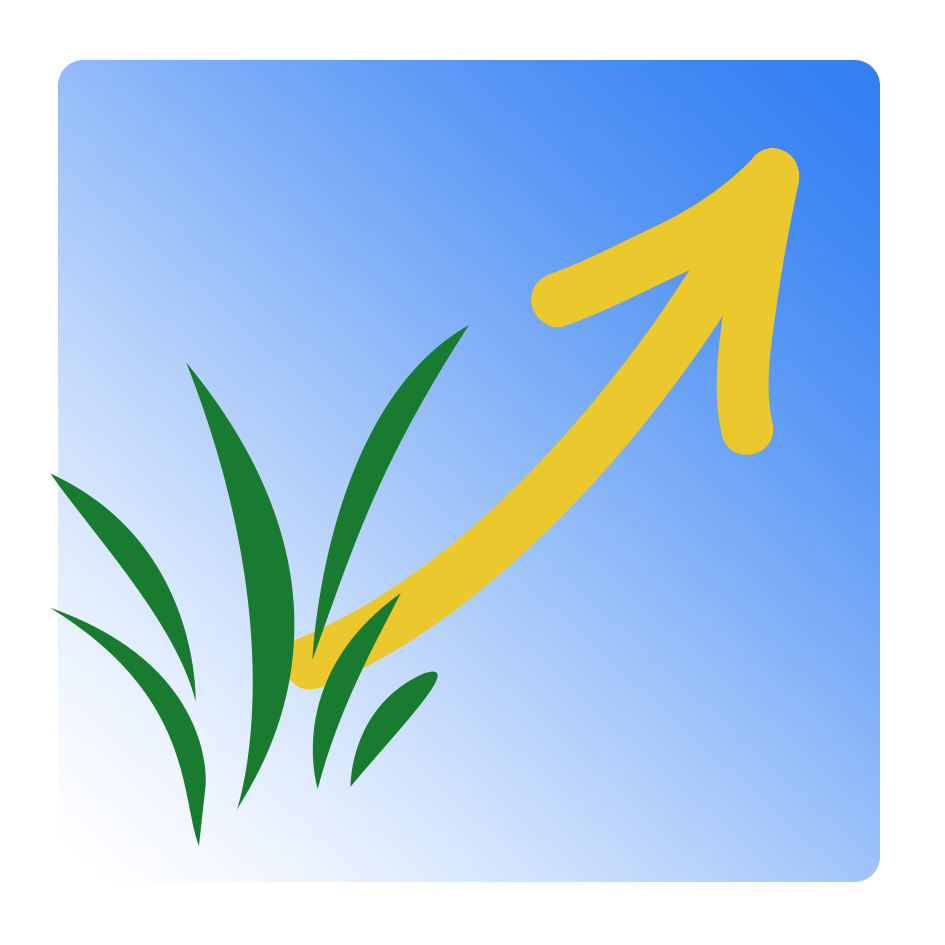 Apprenez-nous à prier  -  Sacré-Cœur
On ne peut pas vraiment aimer Jésus 
si on ne partage pas sa peine 
de ne pas être aimé.
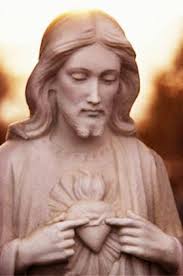 Soyons pour le Sacré-Cœur 
des âmes de consolation 
et de réparation
par notre fidélité à la prière,
par des communions pleines d’amour,
en Lui offrant nos efforts et sacrifices,
et par des temps d’adoration du Saint Sacrement.
23
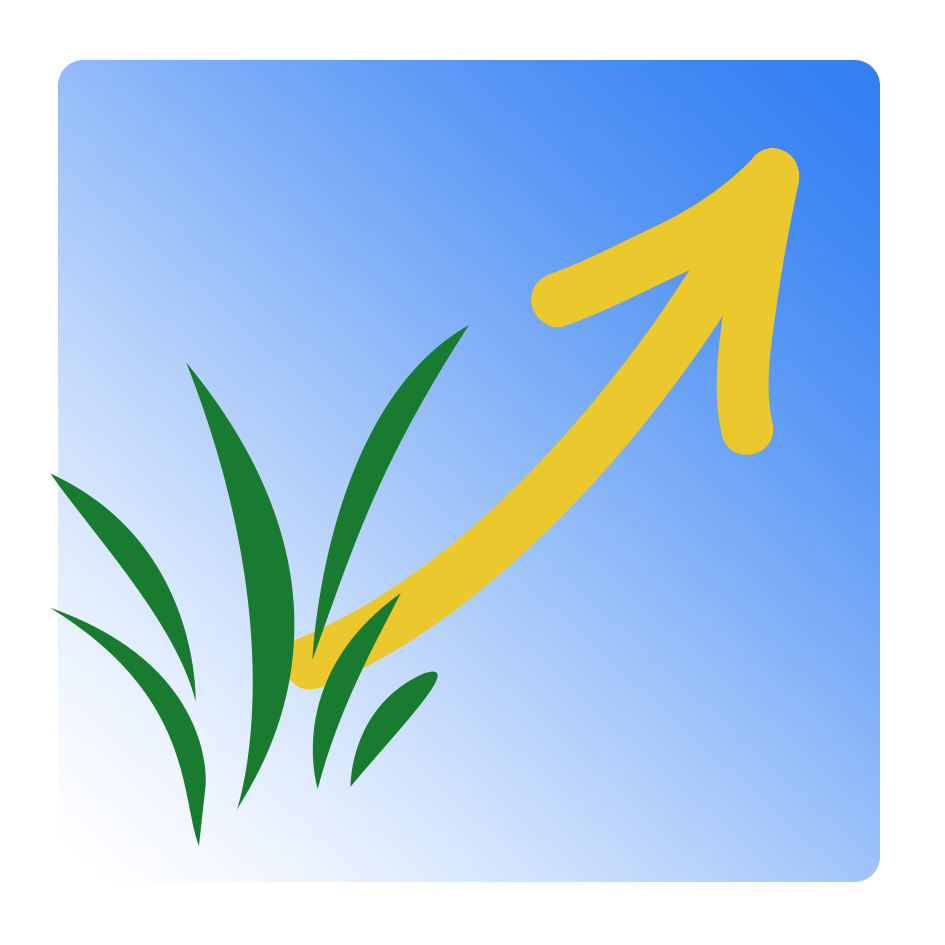 Apprenez-nous à prier  -  Sacré-Cœur
Les demandes de Jésus
24
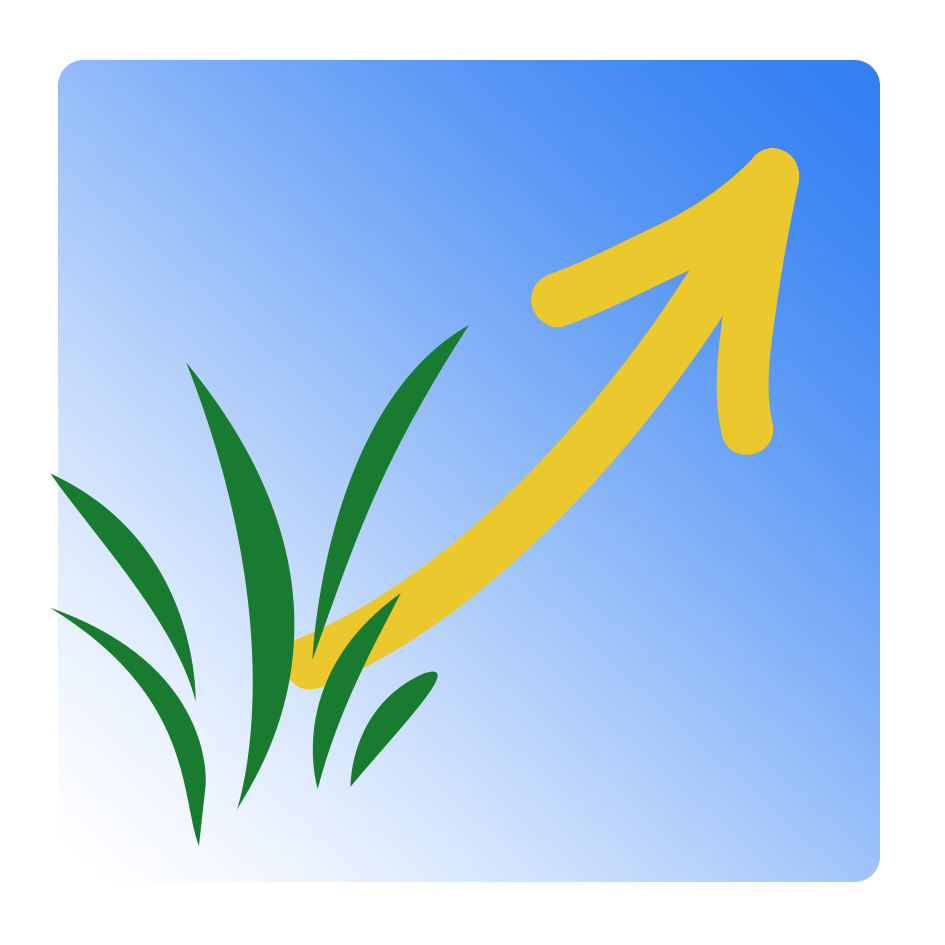 Apprenez-nous à prier  -  Sacré-Cœur
Consacrer nos familles au Sacré-Cœur
Jésus veut régner non seulement sur le cœur de 
chacun de nous, mais sur l’ensemble de la famille.
Cette consécration peut être faite le jour de la fête du Sacré-Cœur, 
et renouvelée  chaque année.

Aux familles qui Lui sont ainsi consacrées, Jésus a promis : 
Je mettrai la paix dans leur famille.
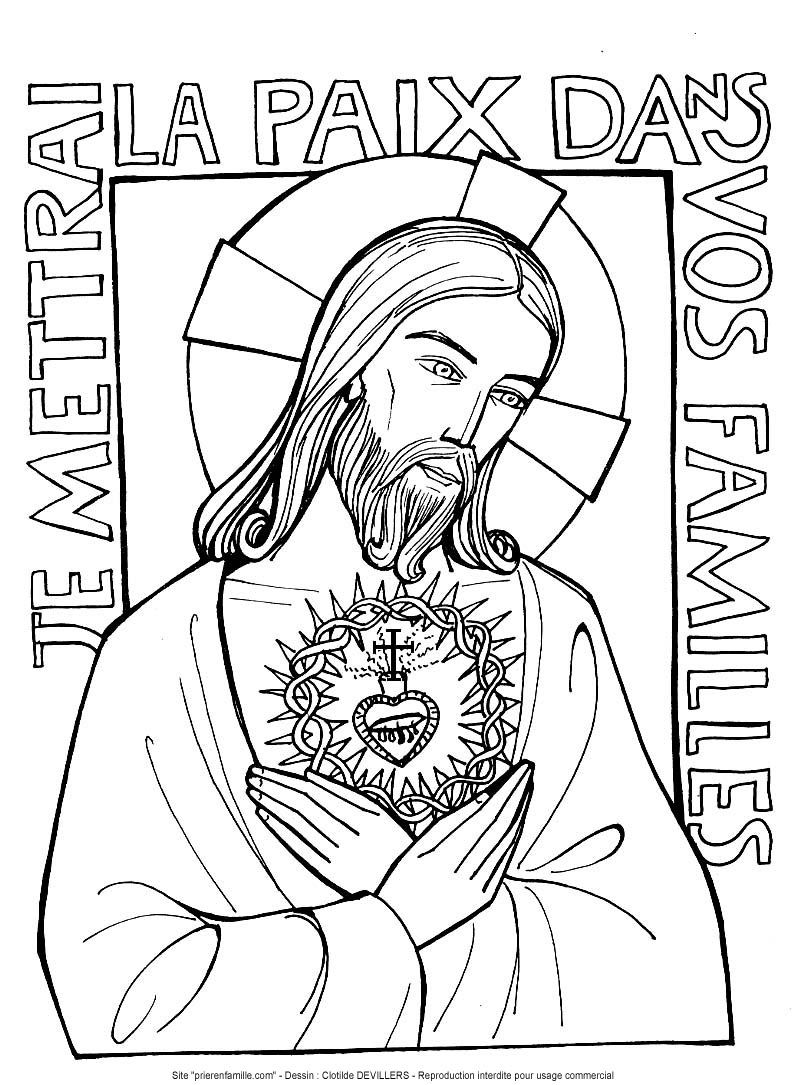 Mettre à la place d’honneur une statue ou 
une icône du Sacré-Cœur dans notre maison, 
est le signe de notre volonté de Lui donner 
la première place dans notre foyer. 

‘’Je bénirai même les maisons
 où l’image de mon Cœur sera honorée’’
25
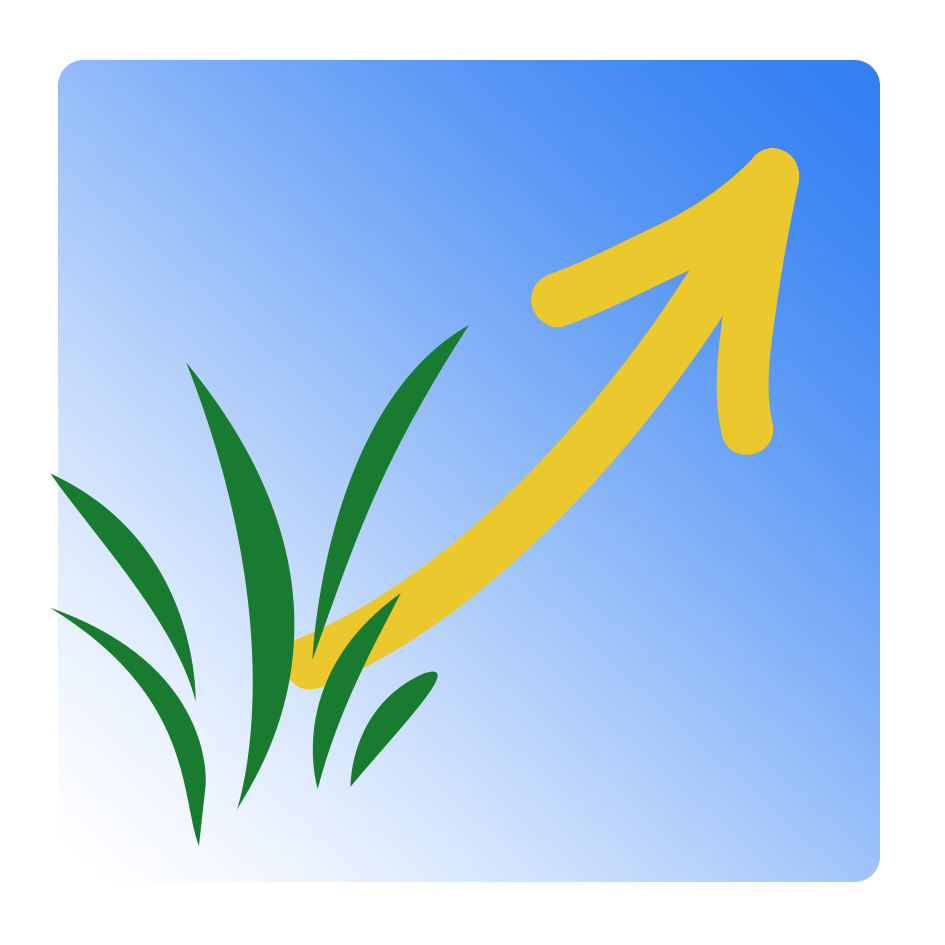 Apprenez-nous à prier  -  Sacré-Cœur
Communier le 1er vendredi du mois, 9 fois de suite
Une des promesses du Sacré-Cœur mérite une attention particulière :
Dans l’excès de la Miséricorde de mon Cœur, 
son amour tout-puissant accordera à tous 
ceux qui communieront neuf fois de suite, 
le premier vendredi du mois, la grâce 
de la pénitence finale :
 ils ne mourront pas dans ma disgrâce,
 ni sans recevoir les sacrements, 
et mon Cœur se fera leur asile assuré 
à cette dernière heure.
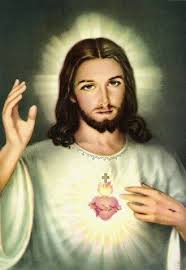 26
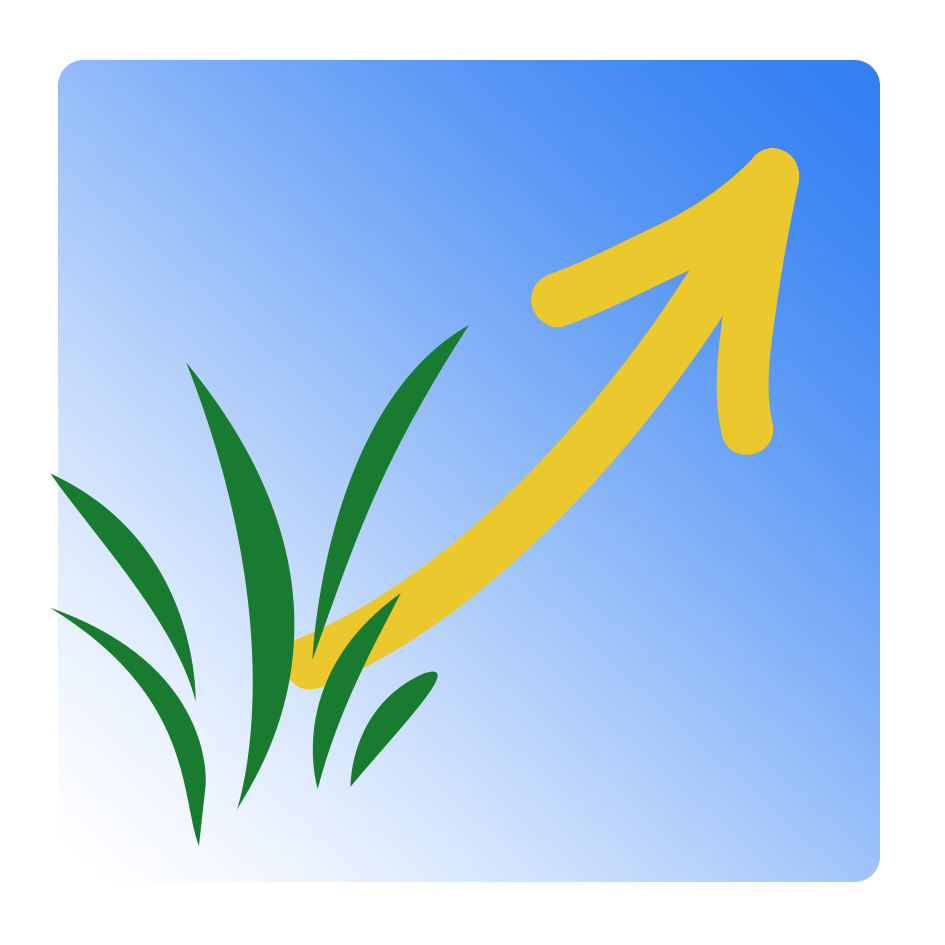 Apprenez-nous à prier  -  Sacré-Cœur
Et aussi…
27
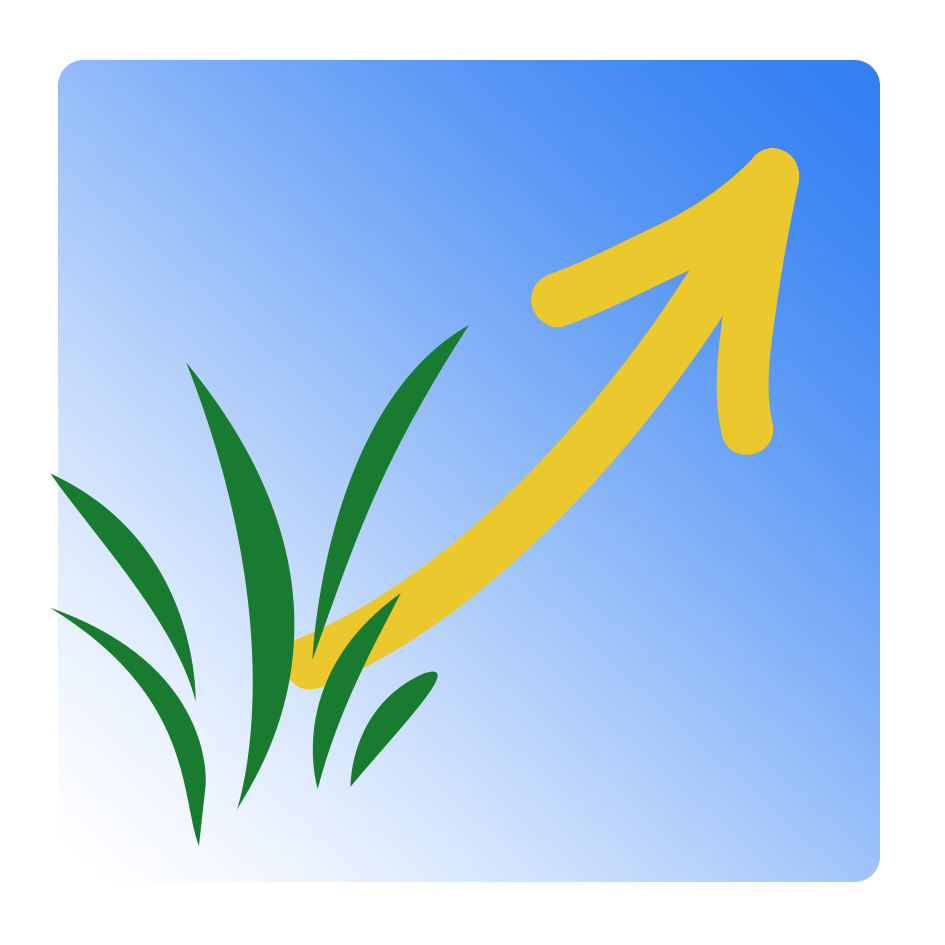 Apprenez-nous à prier  -  Sacré-Cœur
Les  temps d’adoration devant le Saint Sacrement
Que le Saint Sacrement soit exposé dans l’ostensoir, 

ou simplement 
au tabernacle,
Jésus est là.
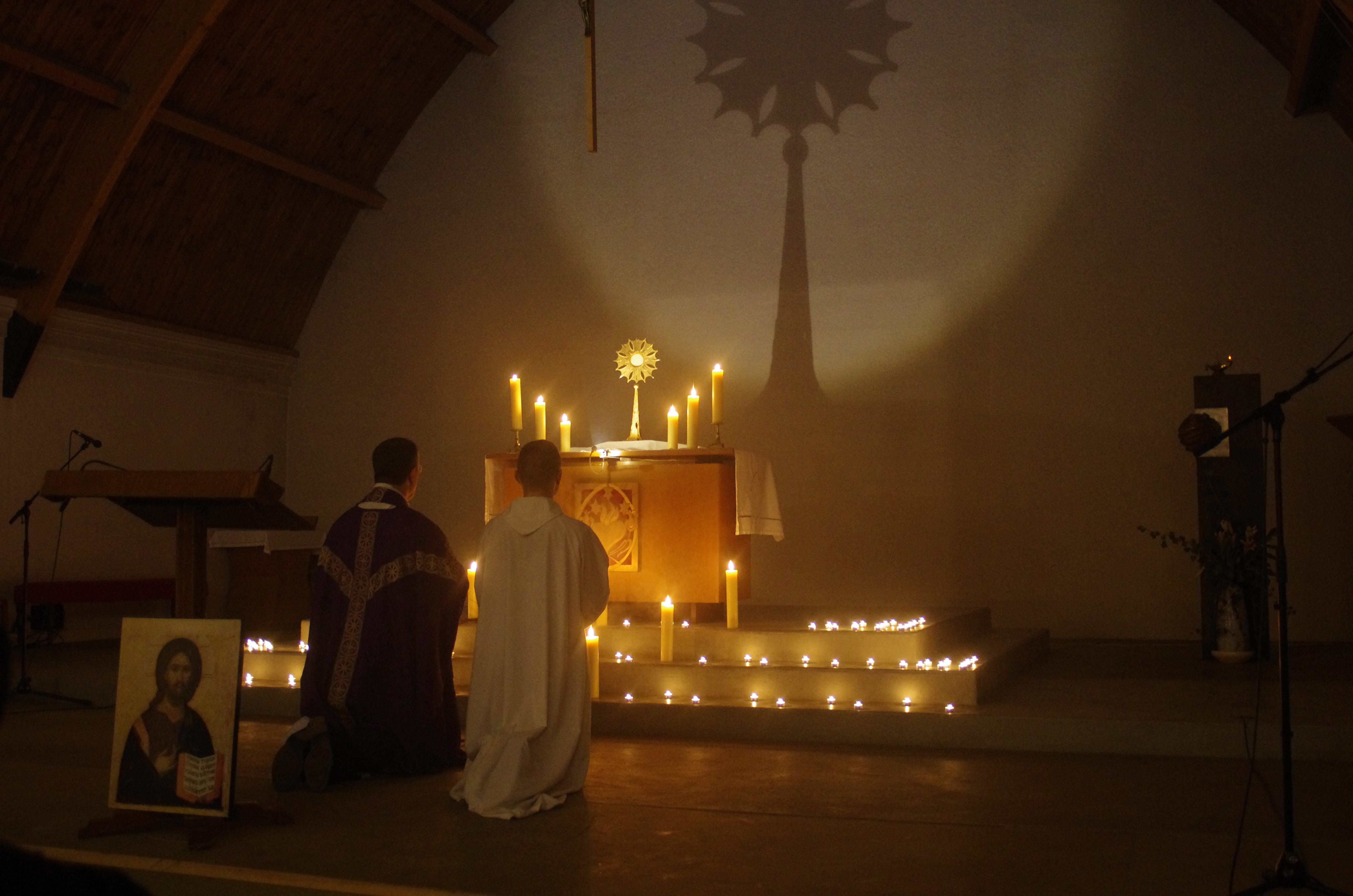 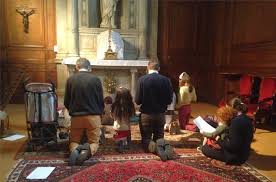 L’important est de se tenir devant Lui, dans le silence…
L’adorer, Lui dire qu’on L’aime.
28
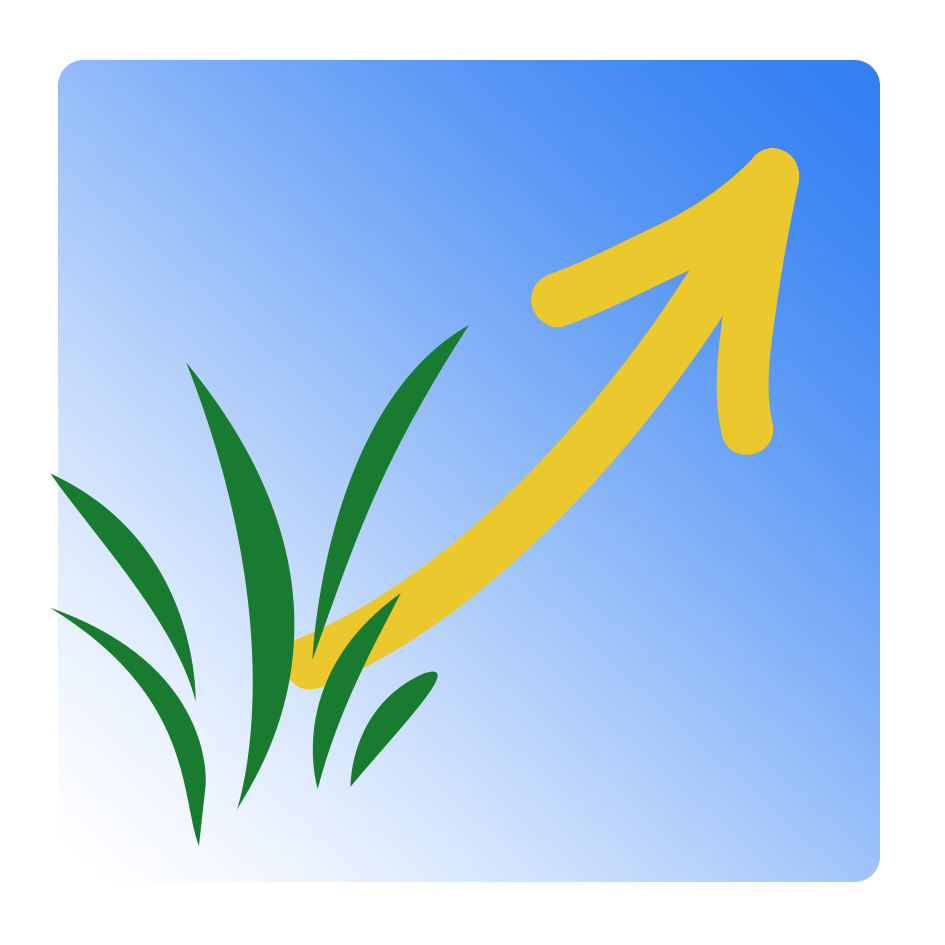 Apprenez-nous à prier  -  Sacré-Cœur
Juin, un mois dédié au Sacré-Cœur
De même que le mois de mai 
est dédié à Marie,
le mois de juin est consacré
au Sacré-Cœur.
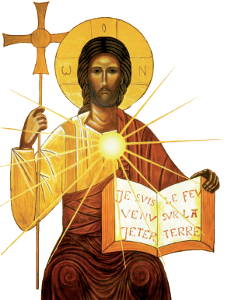 Le prier plus particulièrement
pendant le mois de juin 
est donc une excellente façon 
de L’honorer et de réparer 
les offenses qui lui sont faites.
29
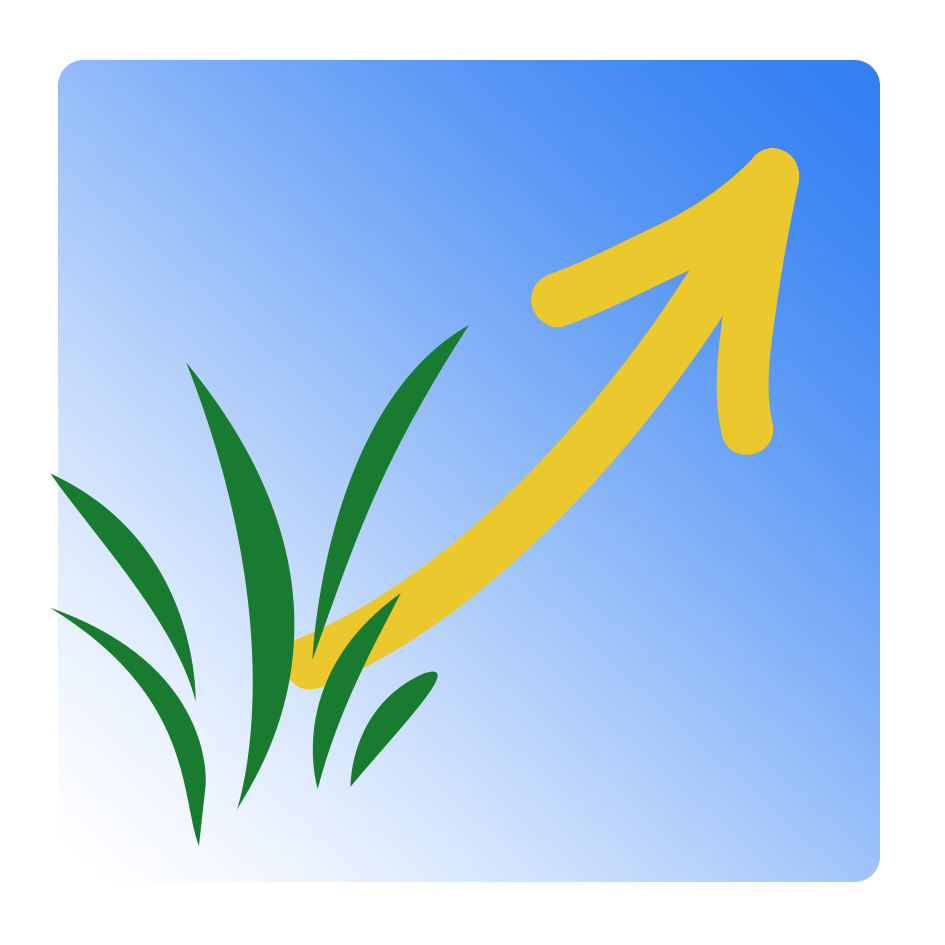 Apprenez-nous à prier  -  Sacré-Cœur
Prier avec les litanies du Sacré-Cœur
Les litanies sont comme un bouquet composé d’une suite d’invocations, suivies de la réponse ‘’Ayez pitié de nous’’. Elles nous aident à méditer sur l’un ou l’autre aspect du Cœur de Jésus. En voici quelques-unes :
Cœur de  Jésus, Fils du Père Eternel, 					
Cœur de Jésus, maison de Dieu et porte du Ciel,	
Cœur de Jésus, fournaise ardente de charité,		
Cœur de Jésus, patient et très miséricordieux,			
Cœur de Jésus, broyé à cause de nos péchés,			
Cœur de  Jésus, obéissant jusqu’à la mort,				
Cœur de Jésus, percé par la lance,						
Cœur de Jésus, notre vie et notre résurrection,			
Cœur de Jésus, notre paix et notre réconciliation…
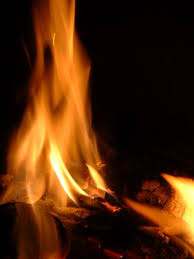 ‘’Ayez pitié de nous’’
30
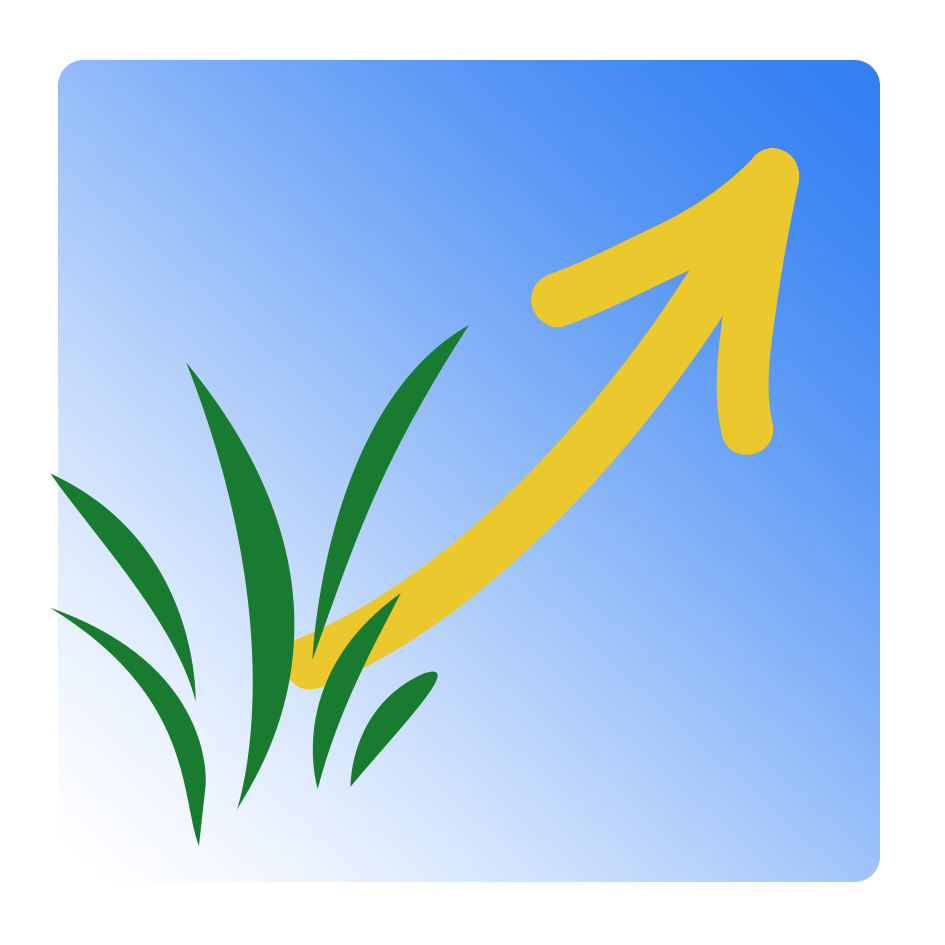 Apprenez-nous à prier  -  Sacré-Cœur
Pour nous encourager…
31
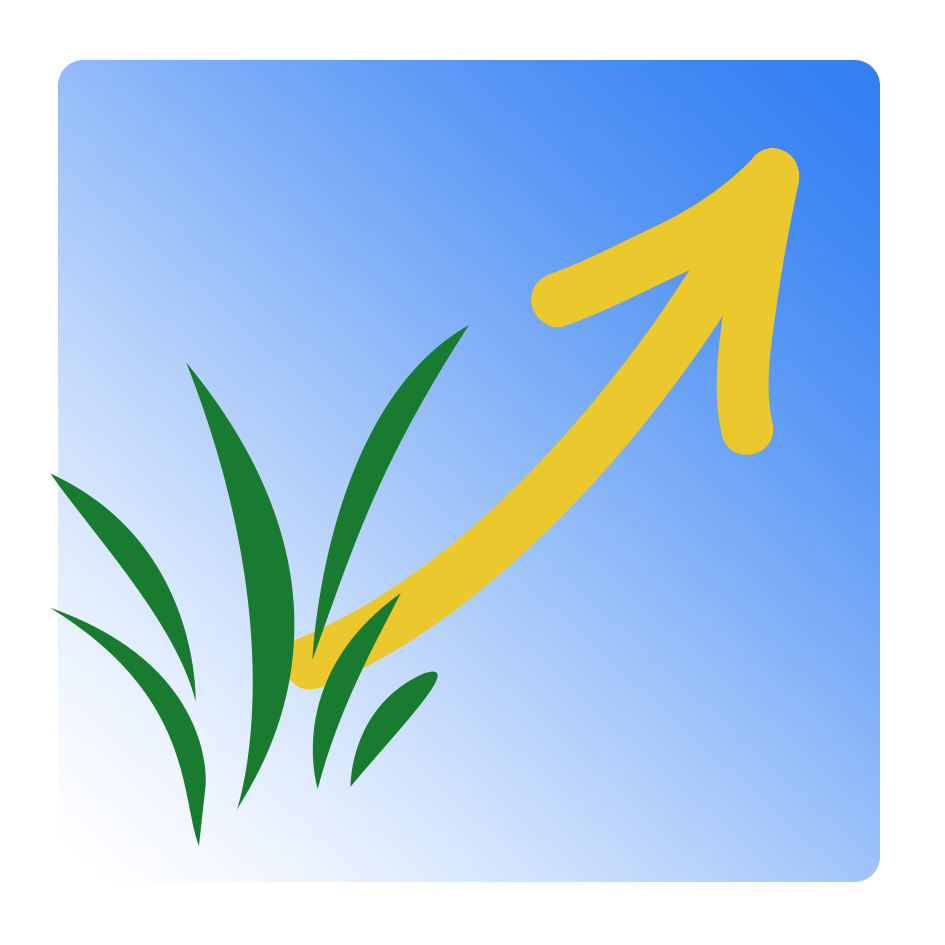 Apprenez-nous à prier  -  Sacré-Cœur
Les promesses du Sacré-Cœur
en faveur des personnes qui ont une vraie dévotion à son Divin Cœur
Au cours de ses apparitions à sainte Marguerite Marie, de 1674 à 1688, 
Jésus a promis de grandes grâces à tous ceux qui honoreraient son Divin Cœur.
Voici quelques-unes de ses promesses :
Je mettrai la paix dans leur famille.
Je les consolerai dans toutes leurs peines.
Je serai leur refuge assuré, pendant la vie et surtout à la mort.
Je répandrai d’abondantes bénédictions sur toutes leurs entreprises.
Les pécheurs trouveront dans mon Cœur la source de la Miséricorde.
Les âmes tièdes deviendront ferventes.
Je bénirai les maisons où l’image de mon Cœur sera exposée et honorée.
32
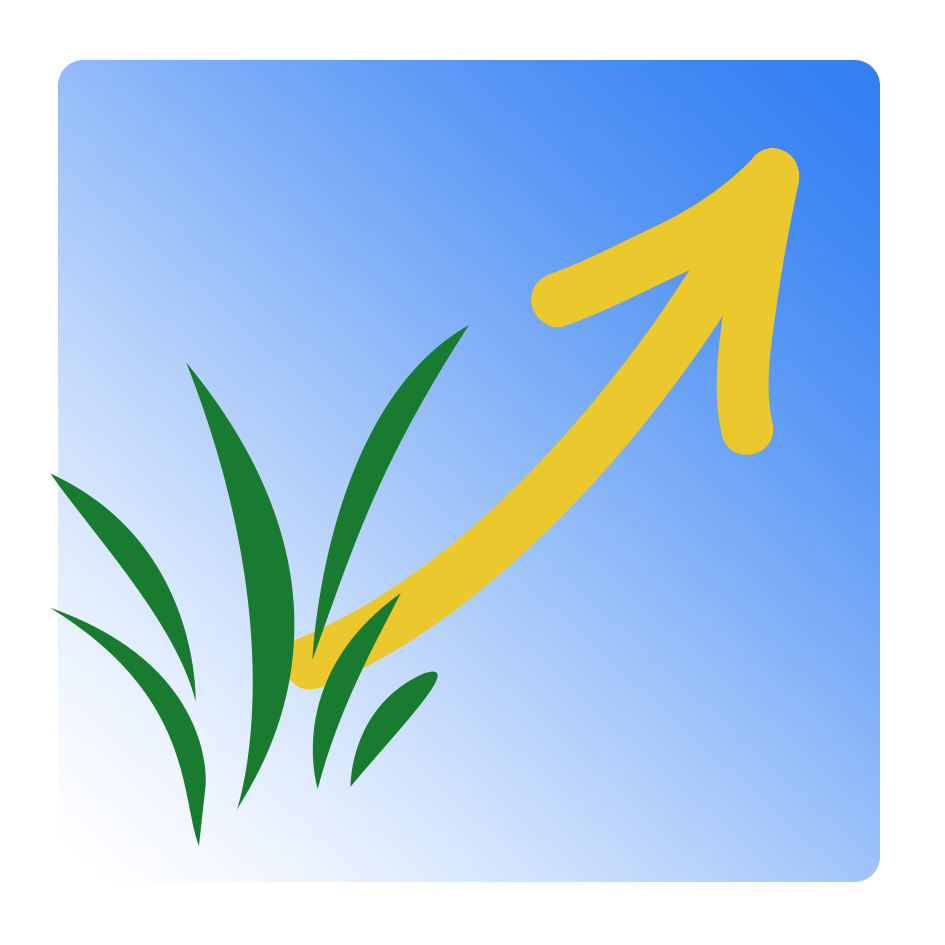 Apprenez-nous à prier  -  Sacré-Cœur
Courage ! J’ai vaincu le monde… 
(Jn 16, 33)
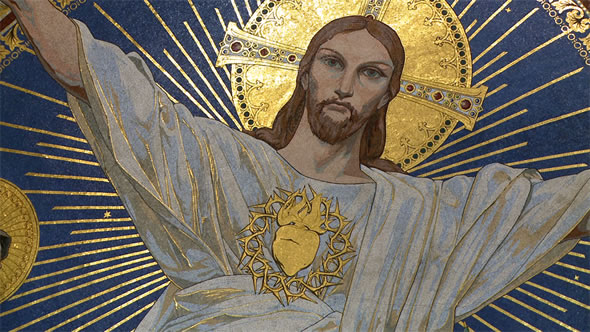 33
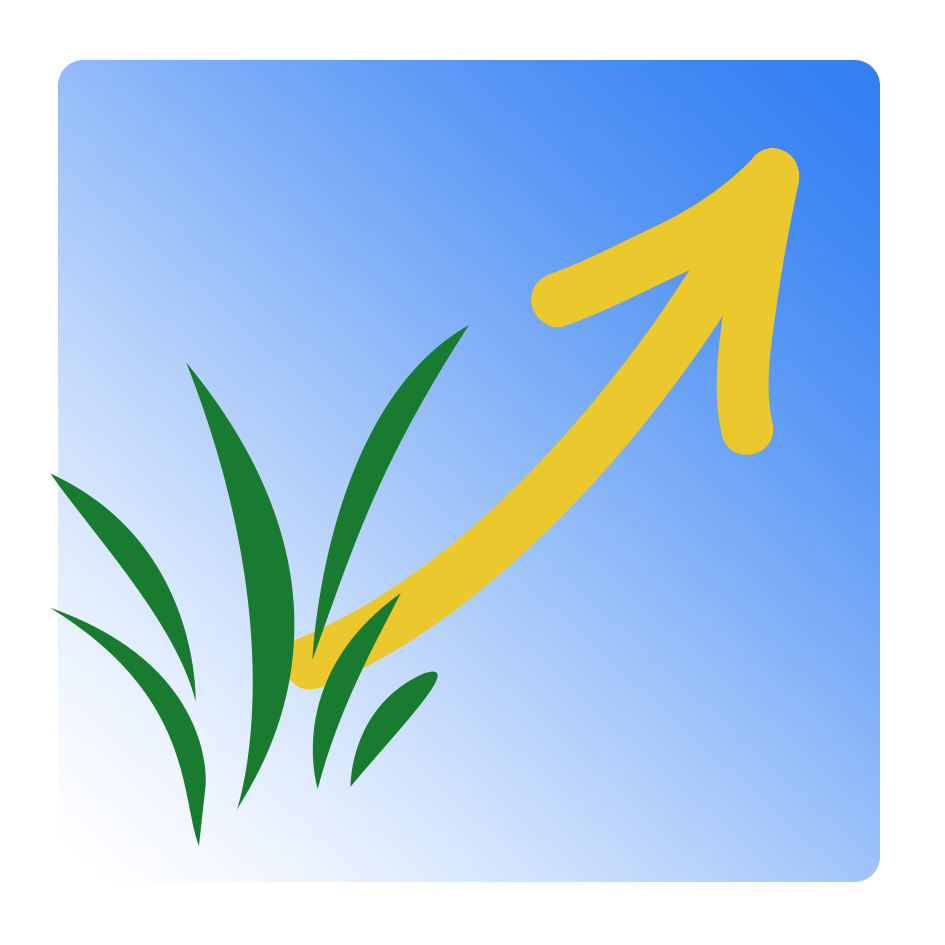 http://www.prierenfamille.com  –  Canevas pour le Sacré-Cœur et le Cœur Immaculé de Marie
En fin de présentation

  Important à retenir ? 

  Prière à Marie

  Signe de croix
34
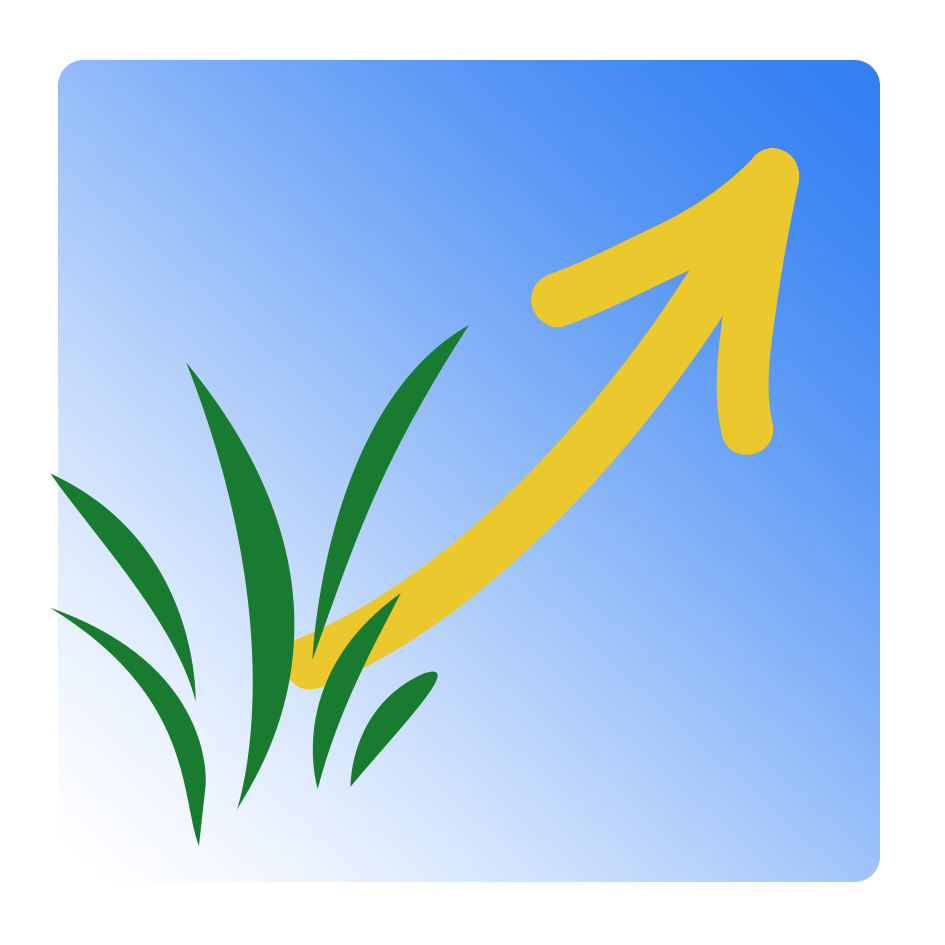 Apprenez-nous à prier  -  Sacré-Cœur
Quelques liens pour compléter

Vivre la fête du Sacré-Cœur avec les enfants


Prières pour cette fête


Tous les diaporamas

Page d’accueil du site
35
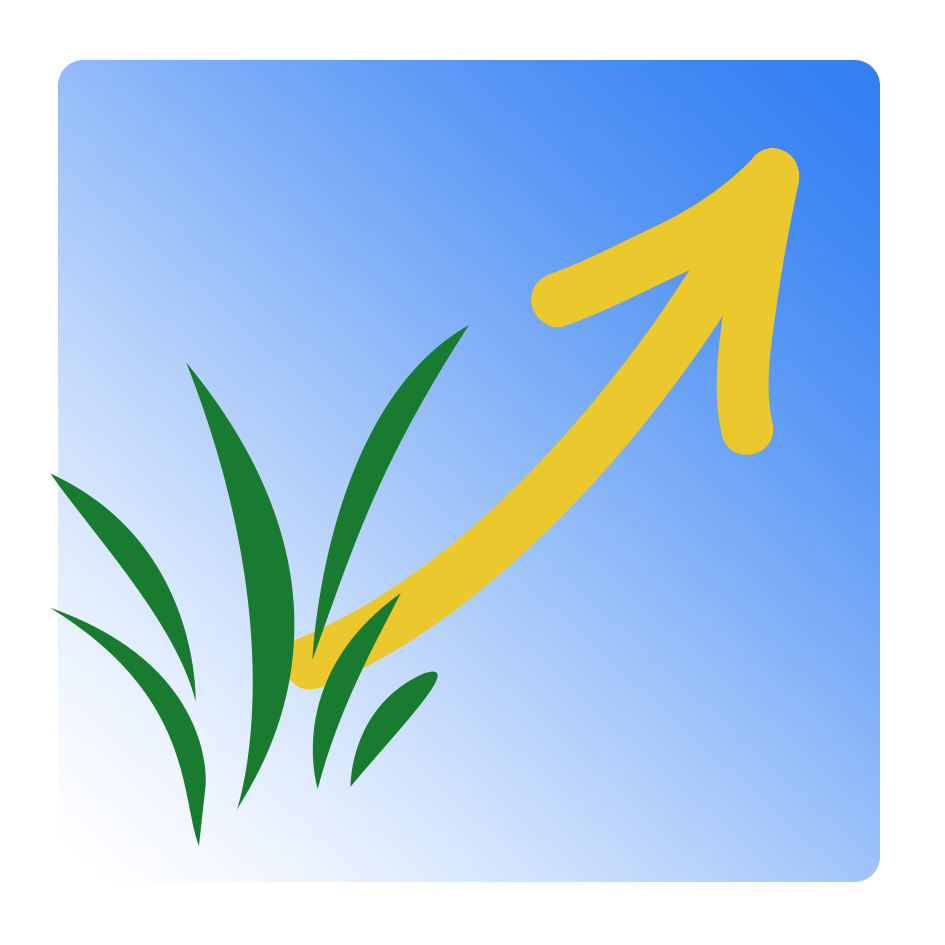 Apprenez-nous à prier  -  Sacré-Cœur
DOCUMENTATION

Parents et éducateurs

Vivre l’année liturgique avec les enfants

Pour que s’épanouisse la foi du tout-petit

Éduquer pour le bonheur

Autres écrits
36
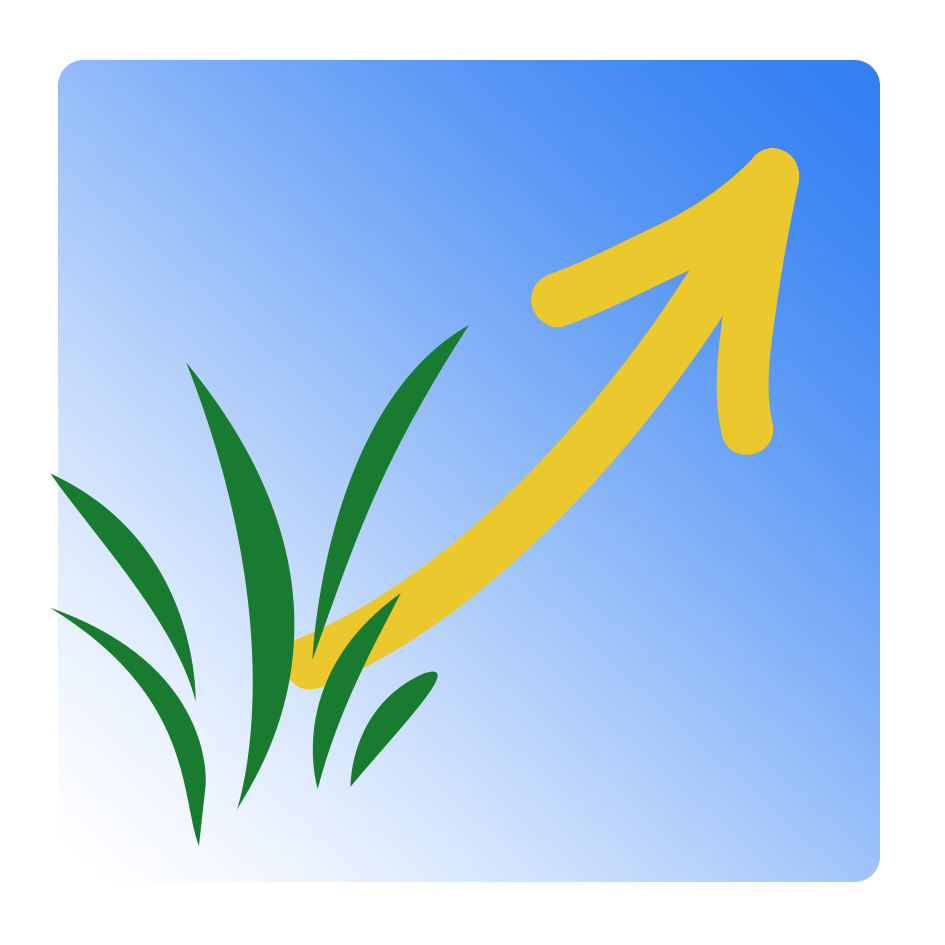 Apprenez-nous à prier  -  Sacré-Cœur